Речевое развитие детей раннего возраста по средствам малых фольклорных форм.
Подготовил: Амирова Айнур Бадирхановна , воспитатель 2-ой младшей ясельной группы.
“Мудрость предков –зерколо для потомков” К.Д Ушинский
“В каждом ребенке дремлет птица , которую нужно разбудить для полета. Творчество – вот  имя этой волшебной птицы. “  В.А. Сухомлинский.
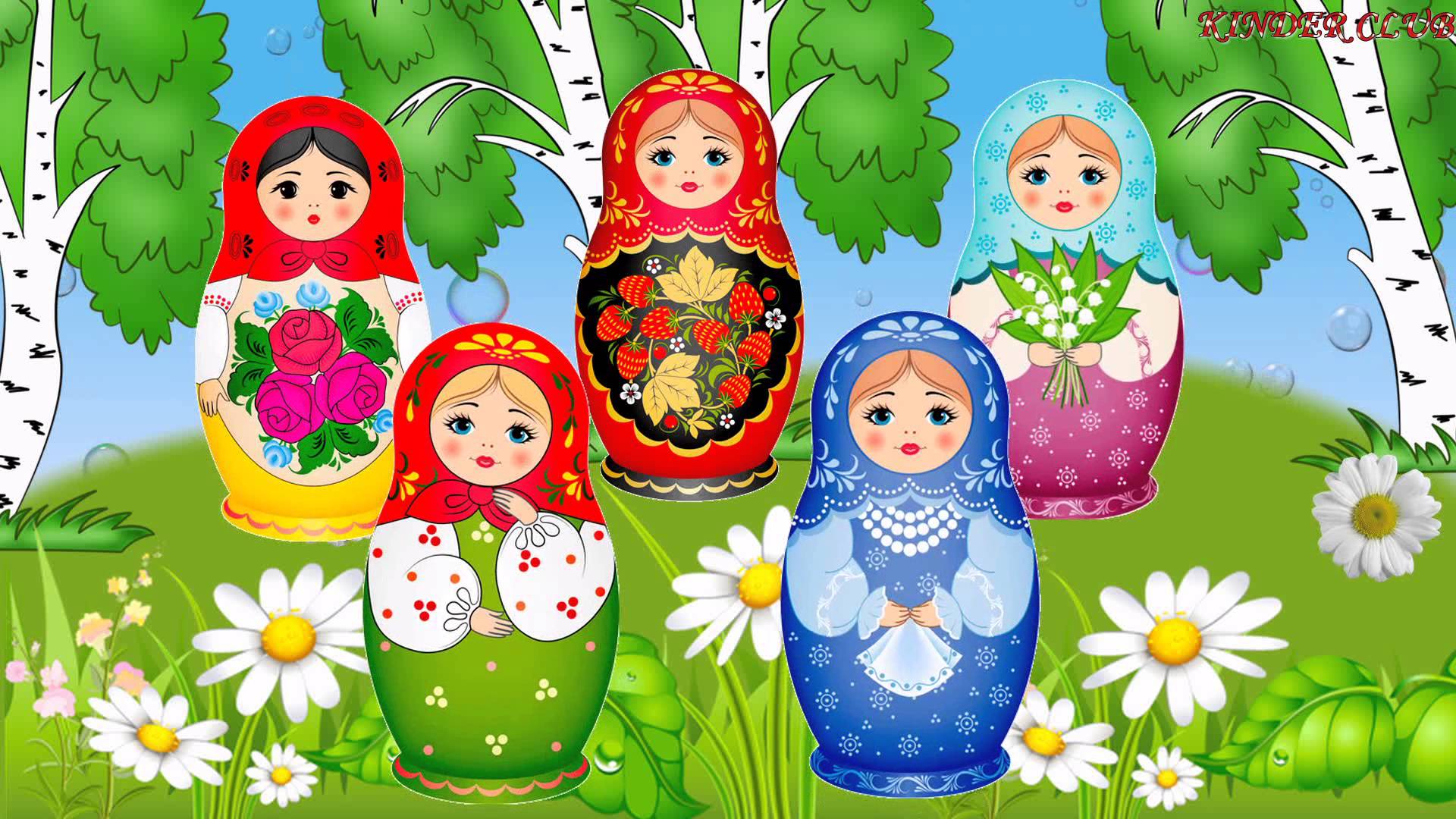 Актуальность



На сегодняшний день тема очень актуальна. В то время, как развивается наука, в жизнь внедряется компьютеризация, народный язык начинает терять эмоциональность. Его заполонили иностранные слова, а язык компьютера лишен окраски, образности. Через устное народное творчество ребёнок не только овладевает родным языком, но и, осваивая его красоту, лаконичность, приобщается к культуре своего народа.
 К тому же словесное творчество народа представляет собой особый вид искусства, то есть вид духовного освоения действительности человеком с целью творческого преобразования окружающего мира «по законам красоты»
Цель работы  с детьми.


Использование произведений народного фольклора как возможность развития речи детей, сделать их жизнь интересной и содержательной, наполнить яркими впечатлениями, радостью творчества, способностью познать себя, окружающий мир
Фольклор каждого народа уникален и своеобразен. Русское творчество – это культурное наследие страны, которое передается от старшего поколения к младшему. Произведения, относящиеся к фольклору, не имеют конкретного автора. Сочиняли сказки, песни, поговорки и танцы все славяне. Творчество русского народа имело общие черты и одновременно обладало региональными отличиями.
Это одна из разновидностей искусства, которое выражается в сказках, потешках, частушках и т.п. Отличительная черта творчества отсутствие автора. Русский народный фольклор формируется путем передачи знаний и умений от старшего поколения к младшему. В итоге получается полноценное творчество либо зачатки для его дальнейшего развития.
Слово «фольклор» в переводе обозначает «этническое знание». На протяжении тысячелетий он являлся единой формой самовыражения для славян.
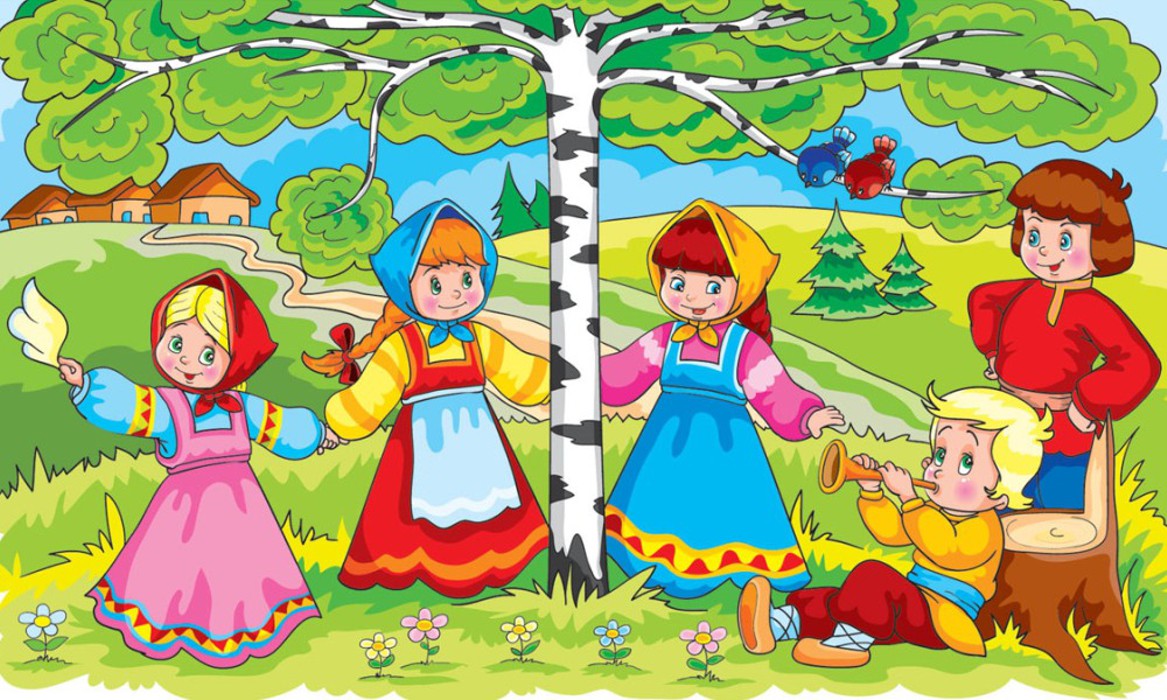 Прибаутки
Пестушки
Колыбельные
Жанры
Потешки
Загадки
Частушки
Сказки
Заклички
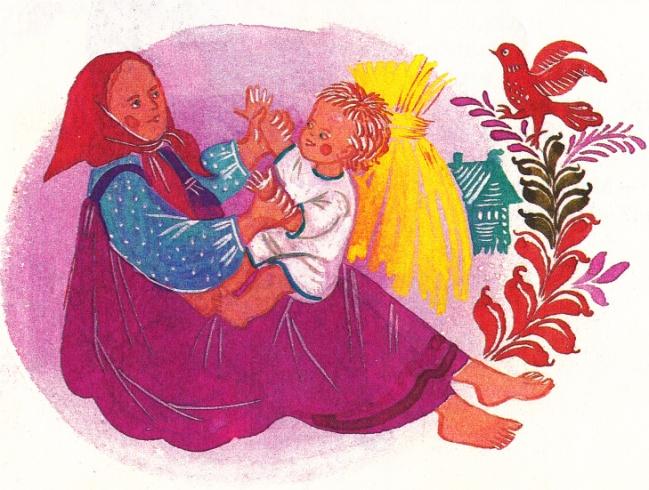 Младенческий возраст является самым благоприятным для развития речи ребенка.         Основная задача развития речи ребенка - овладение нормами и правилами родного для него языка.    Устное народное творчество таит в себе неисчерпаемые возможности для пробуждения познавательной активности, самостоятельности, яркой индивидуальности детей, для развития речевых навыков.
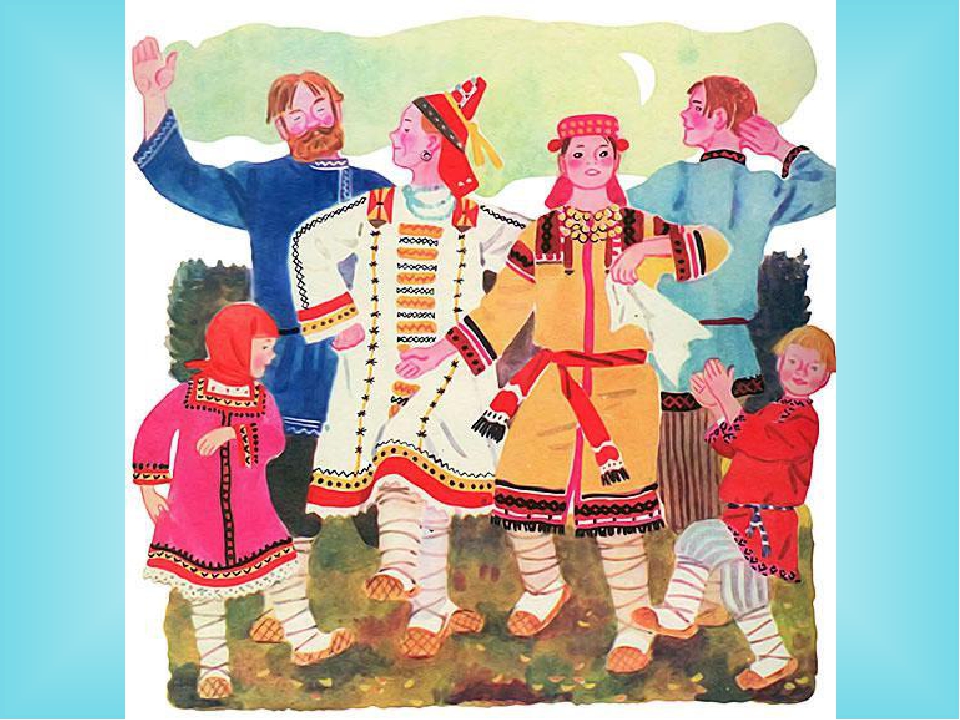 Фольклорные произведения учат детей понимать “доброе” и “злое”, противостоять плохому, активно защищать слабых, проявлять заботу, великодушие.     Через сказку, потешки, песенки у малышей складываются более глубокие представления о человеке.
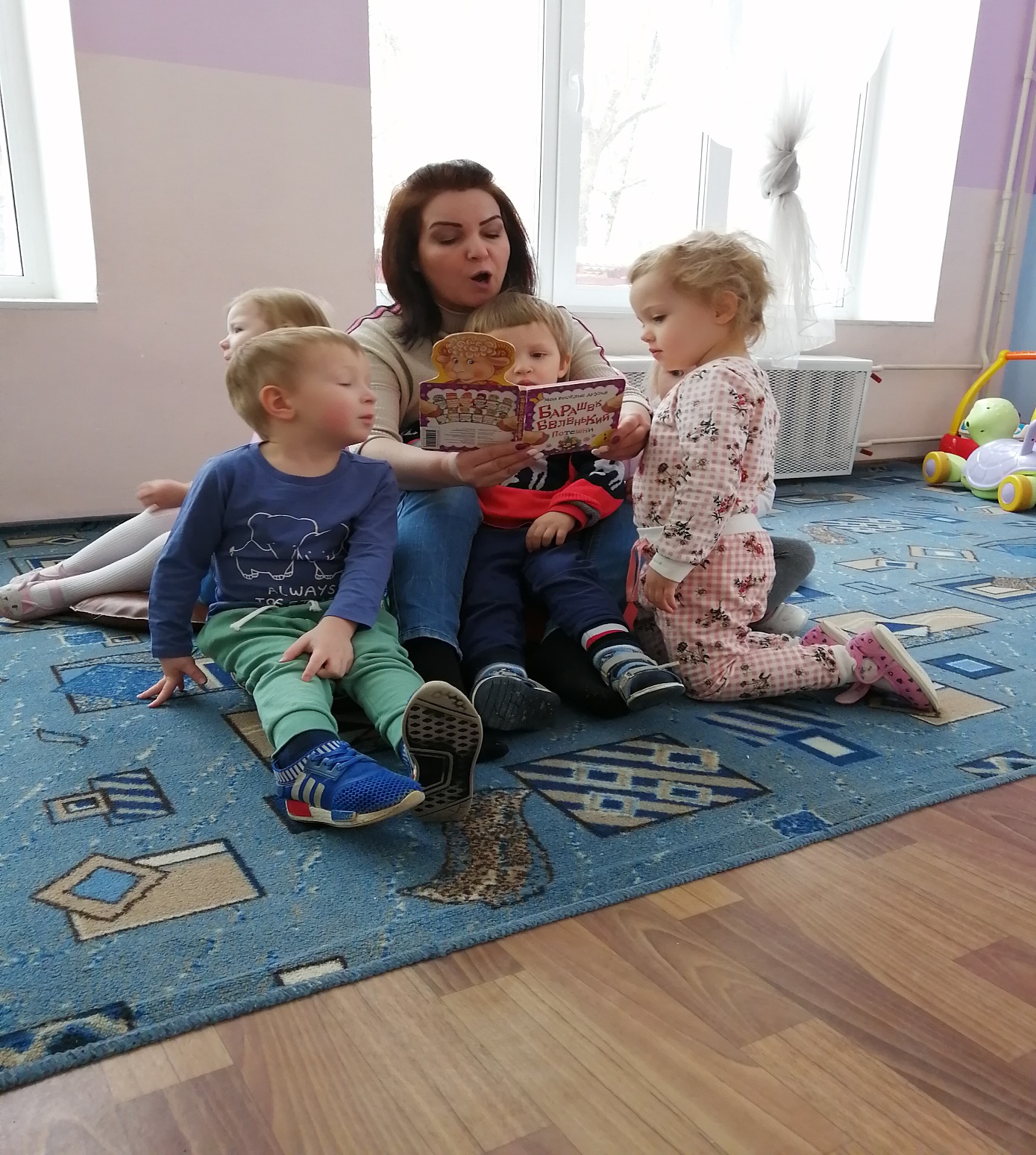 В работе с детьми  я использую следующие виды фольклора.
ПОТЕШКИ – игры взрослого с ребенком.
ПЕСТУШКИ – песенки , которыми  соправаждаются уход за ребенком.
ЗАКЛИЧКИ – обращения к  явлениям  природы.
ПРИГОВОРКИ – обращения к насекомым ,птицам, животным.
СЧИТАЛКИ – коротенькие стишки, служащие для справедливого распределения ролей.
ДРАЗНИЛКИ – веселые, шутливые, кратко и метко называющие какие –то смешные стороны  поведения ребенка.
ПРИБАУТКИ, ШУТКИ , ПЕРЕВЕРТЫШИ – забавные песенки , которые своей необычностью веселят детей.
Применение детского фольклора в работе с дошкольниками
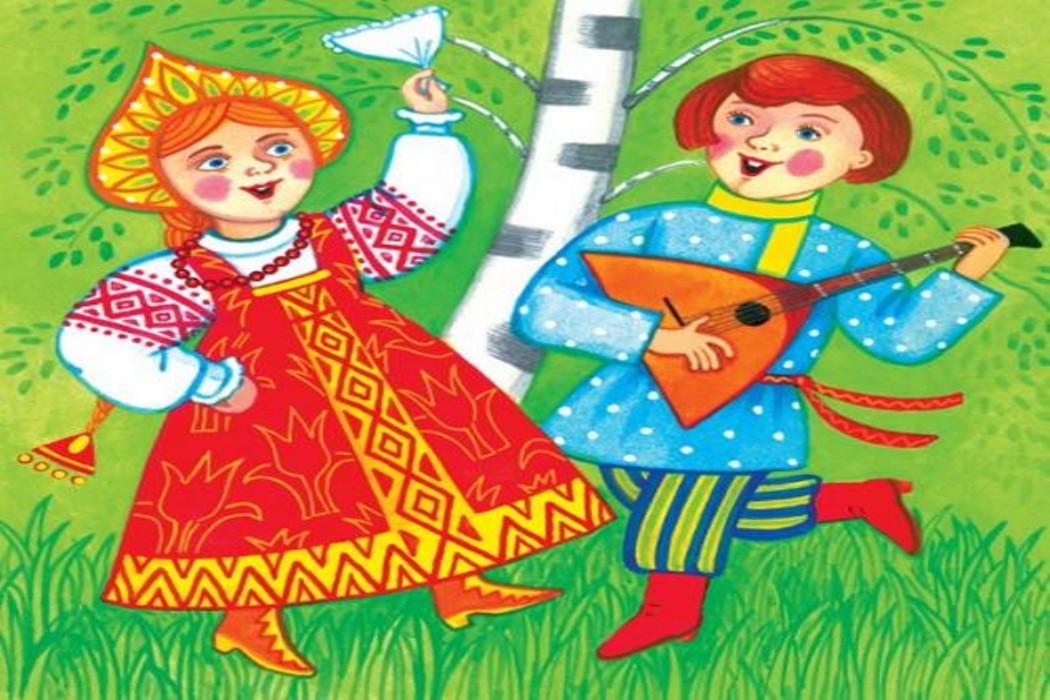 в период адаптации; 
- в режимных моментах; 
- на прогулке; 
- в непосредственно образовательной деятельности; 
- в игре; 
- в свободной деятельности.
Использование фольклора в период адаптации.
ПАЛЬЧИКОВАЯ ГИМНАСТИКА- незаменимый способ в том, чтобы успокоить плачущего ребенка
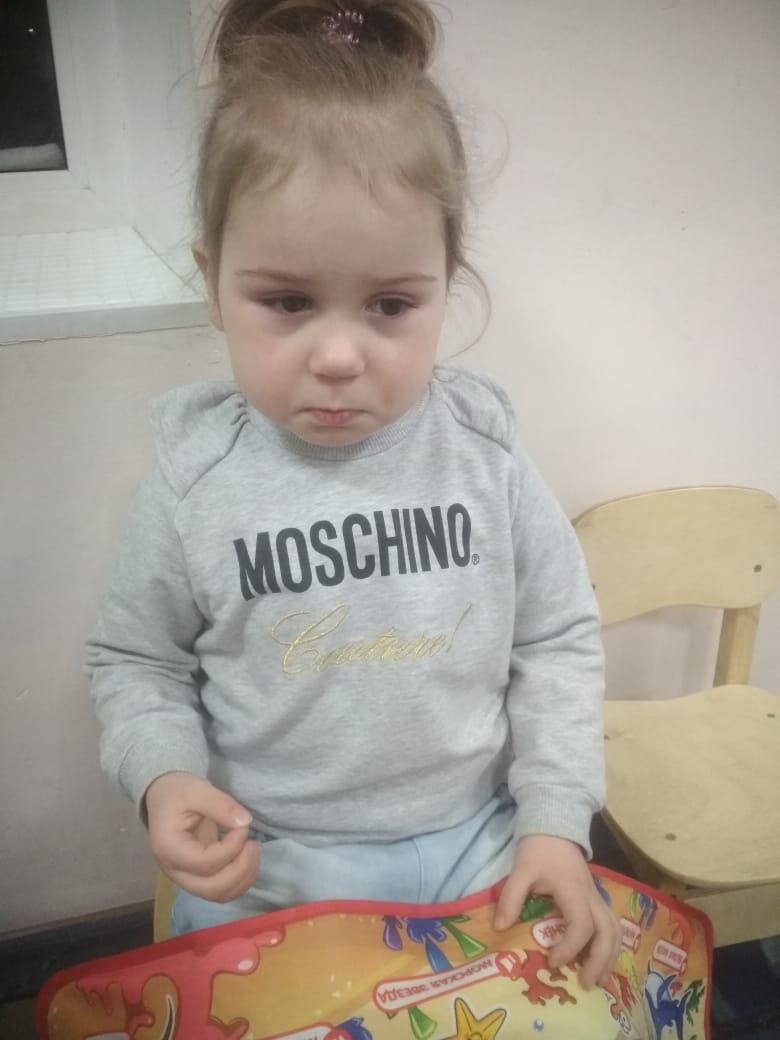 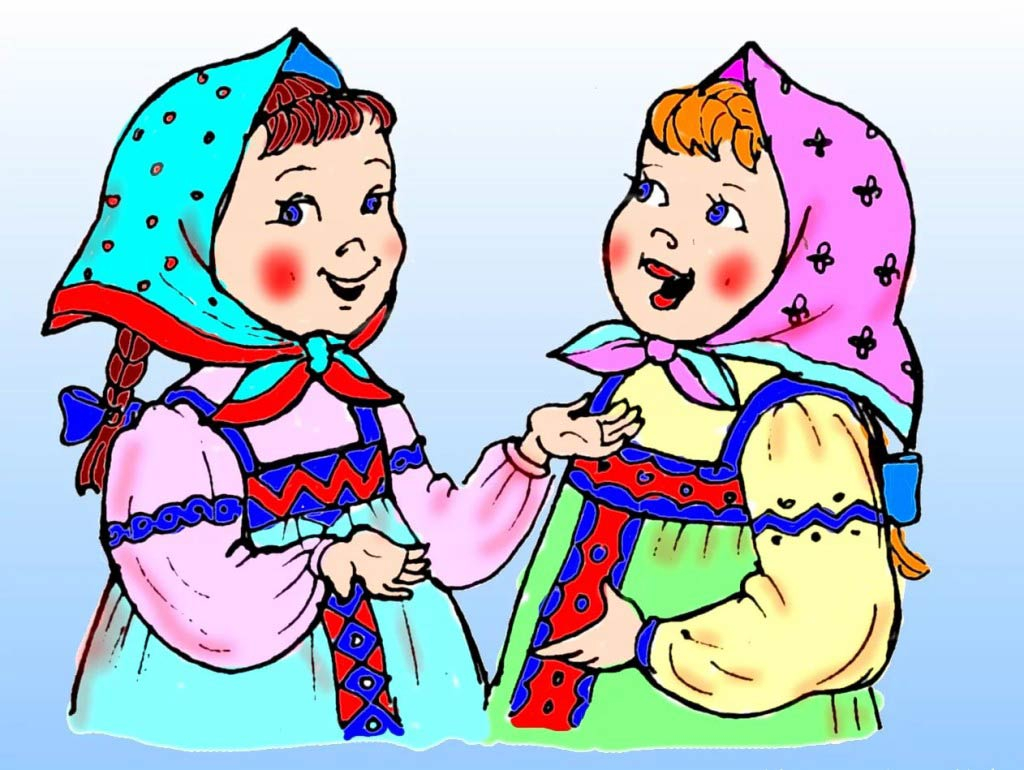 Использование фольклора в режимных моментах
“ Водичка, водичка
Умой мое личико,
Чтобы глазоньки блестели,
Чтобы щечки краснели,
Чтоб смеялся роток,
Чтоб кусался зубок.”
Выходи, водица
Мы пришли умыться
Лейся на ладошку
По -нем на ножку
Лейся, лейся, лейся
По –сме-лей…
Тоня, умывайся веселей.
Это ложка, это чашка.
В чашке рисовая кашка,
Ложка в чашке побывала,
Каши рисовой  не стало .
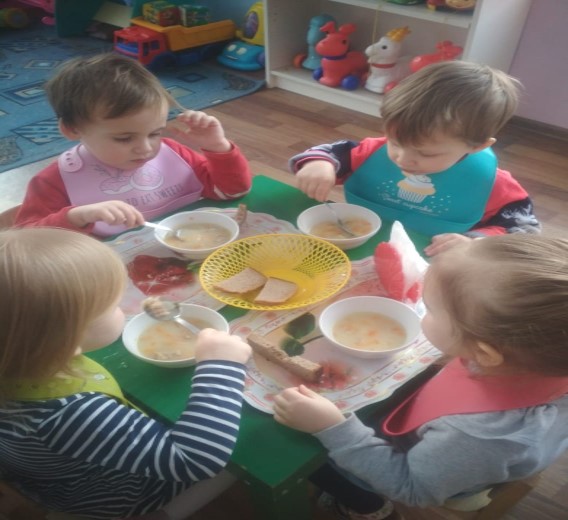 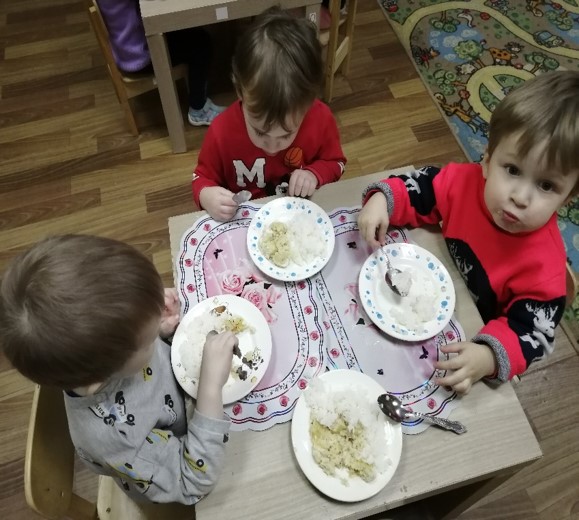 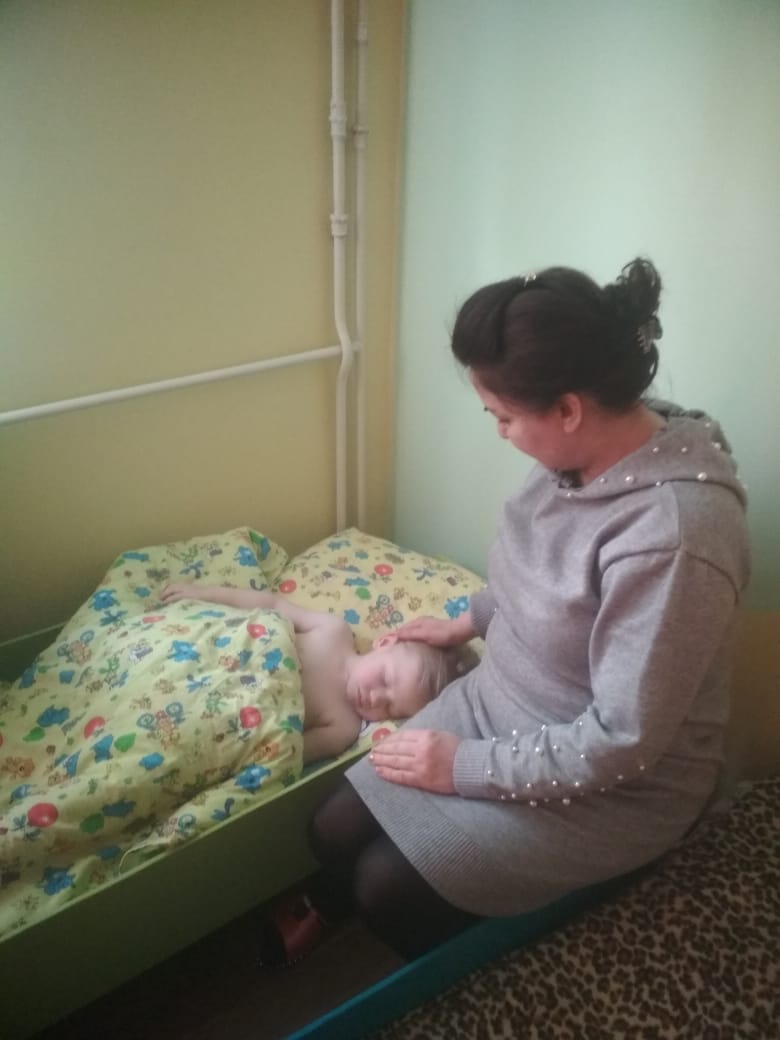 Колыбельная, как форма народного поэтического творчества, содержит в себе большие возможности в формировании фонематического восприятия, чему способствует особая интонационная организация (напевное выделение голосом гласных звуков, медленный темп и т.п.), наличие повторяющихся фонем, звукосочетаний, звукоподражаний. Колыбельные песни позволяют запоминать слова и формы слов, словосочетания, осваивать лексическую сторону речи.
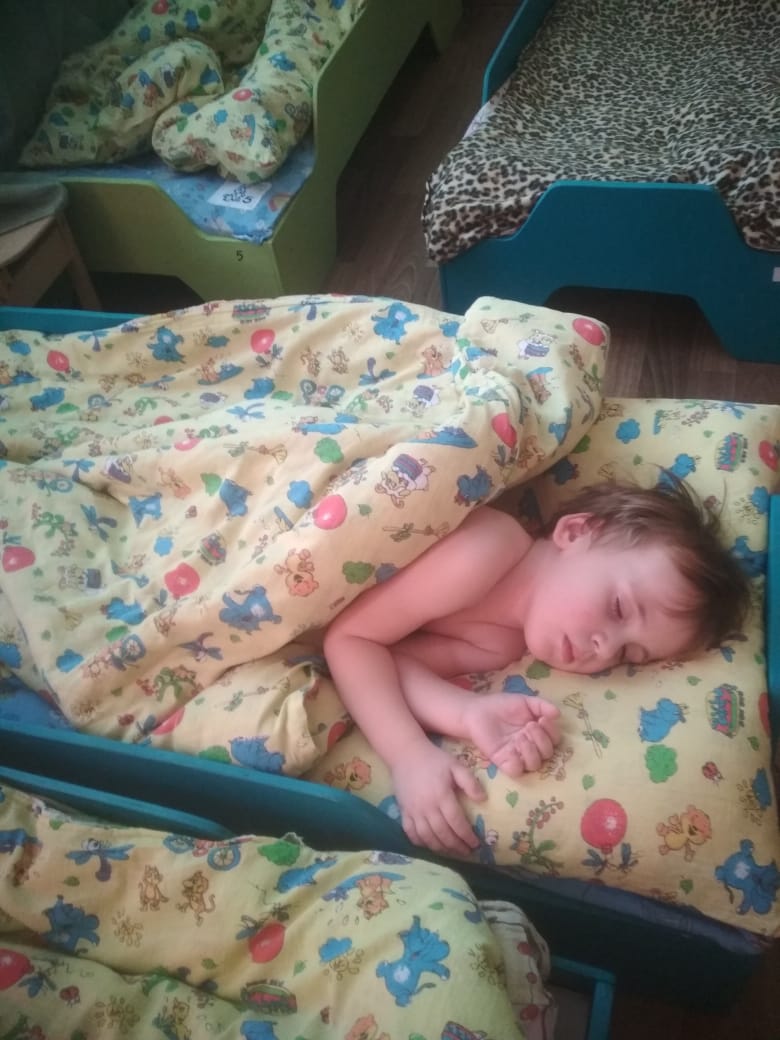 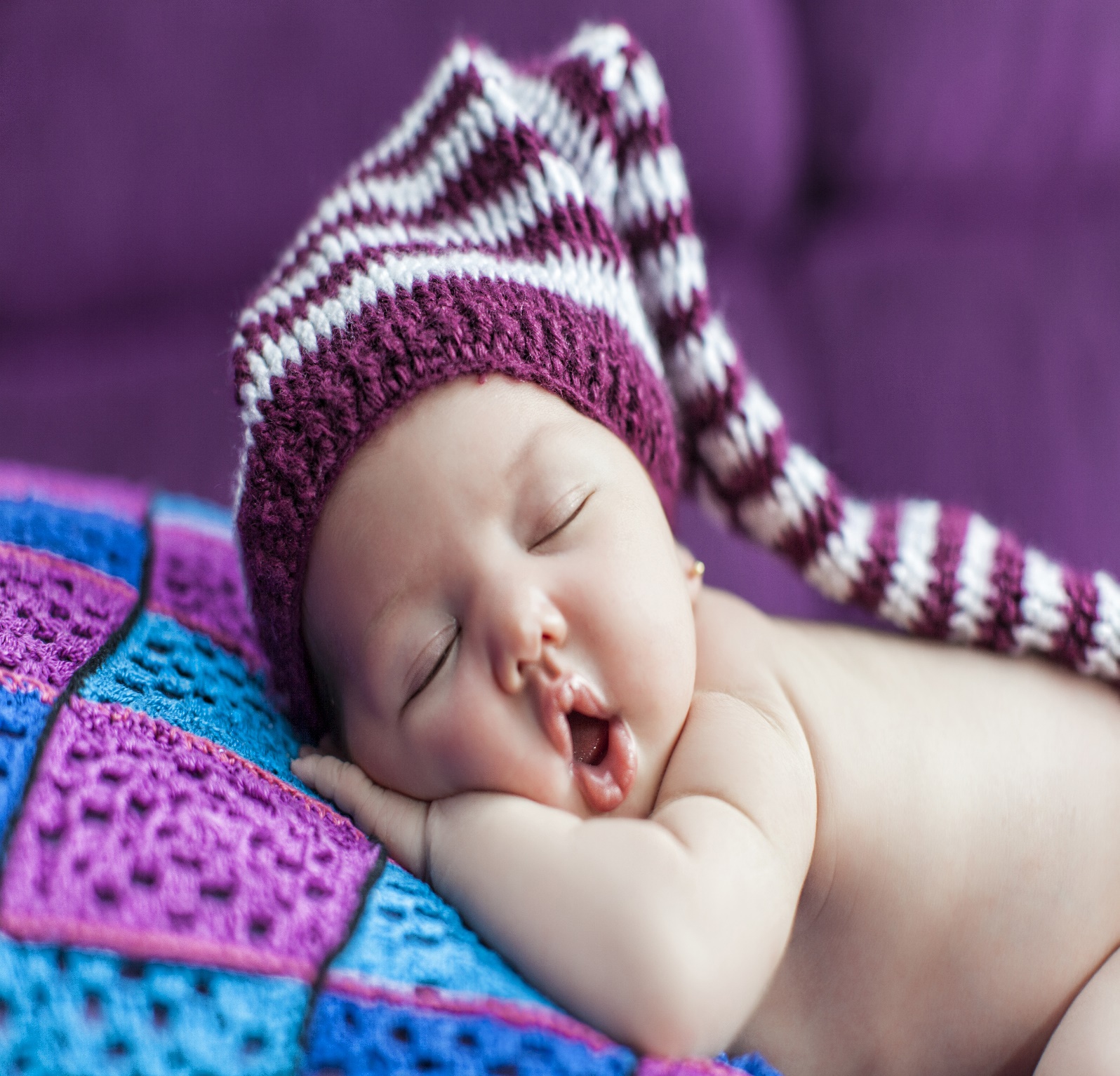 Ай качи , качи , качи ,
Прилетели к нам грачи,
Прилетели поглядели,
На ворота наши сели.
Ворота - то скрип , скрип,
А Николка спит , спит.
А-а -а-а-а-а-а-а-а,
А Николка спит , спит.
Во время прогулок…

Приходи, зима
Приходи, красна
С морозами трескучими
Снегами сыпучими
С Рождеством, колядой
С Масленицей молодой
Мороз, мороз,
Не бей наш овёс.
А бей клён и дуб
Да волчий зуб
Также  фольклор используется на утренниках, развлечениях в форме инсценировок, народных игр
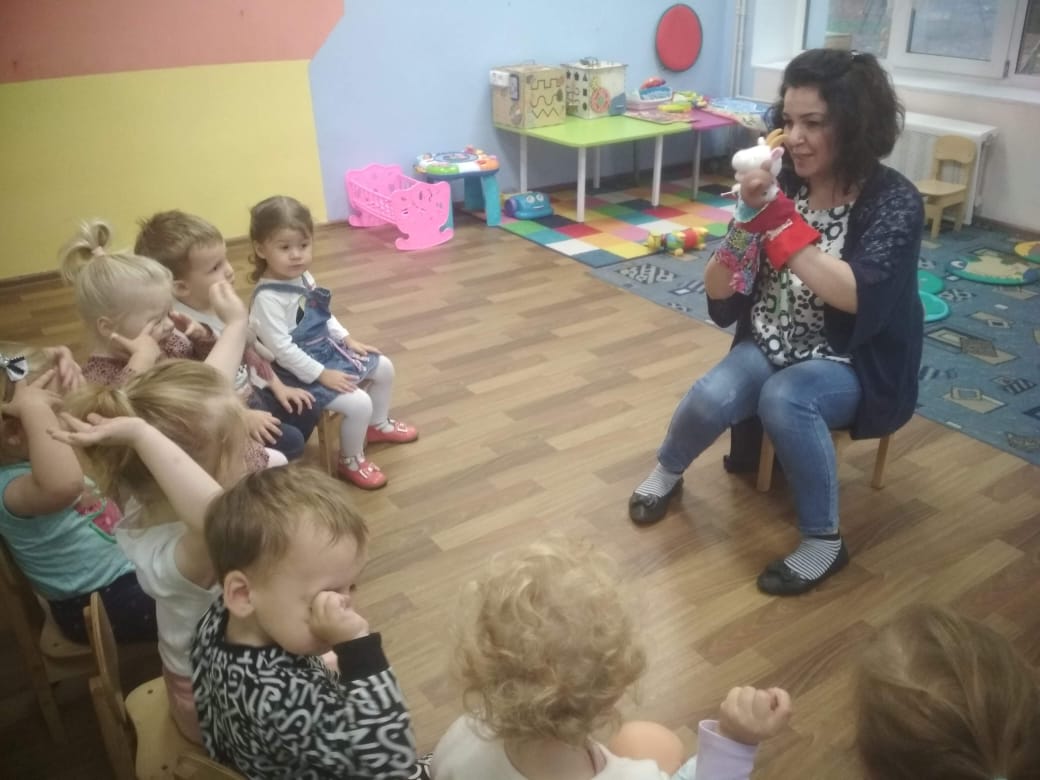 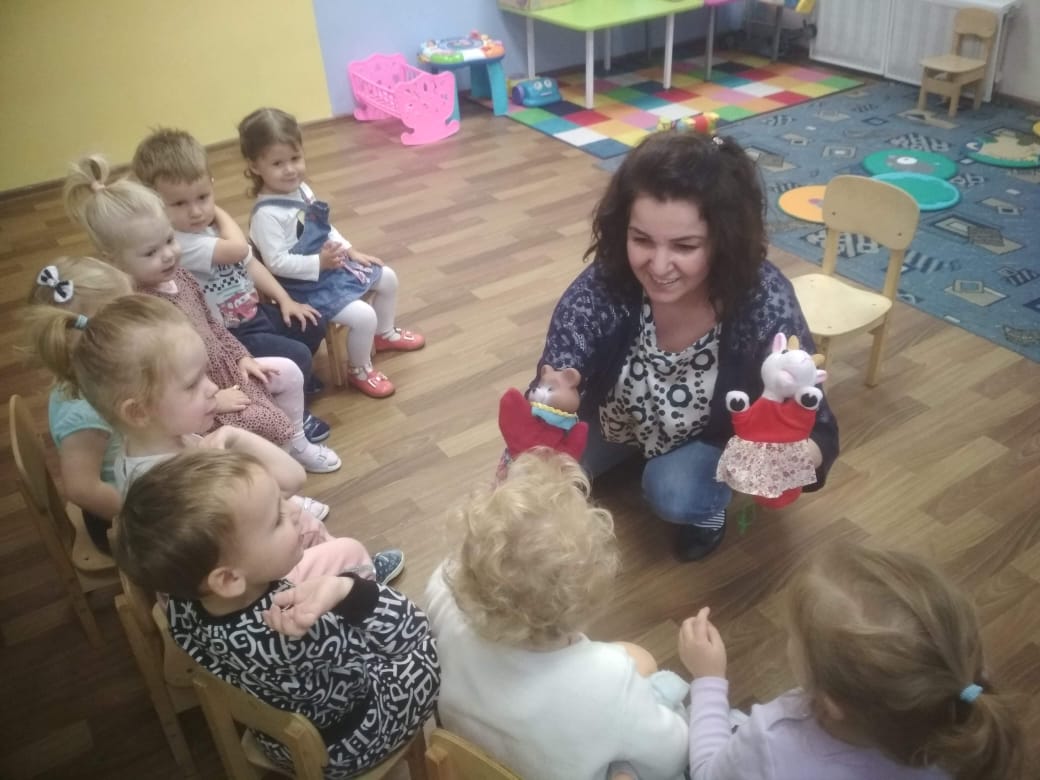 Список использованных литературы

1.’’1000 стихов, считалок, скороговорок
,пословиц’’ В.Г.Дмитриева,2012 г.
2.’’Барашек Беленький ‘’ Потешки ,Издательство ‘’РОСМЭН’’
3.’’Топ-топ топотушки’’ 
4.’’Курочка Ряба’’ Издательство  ‘’Линг’’
5.’’Теремок’’ Издательство ‘’ Астрель’’
6.К.Д.Ушинский ‘’Родное слово’’
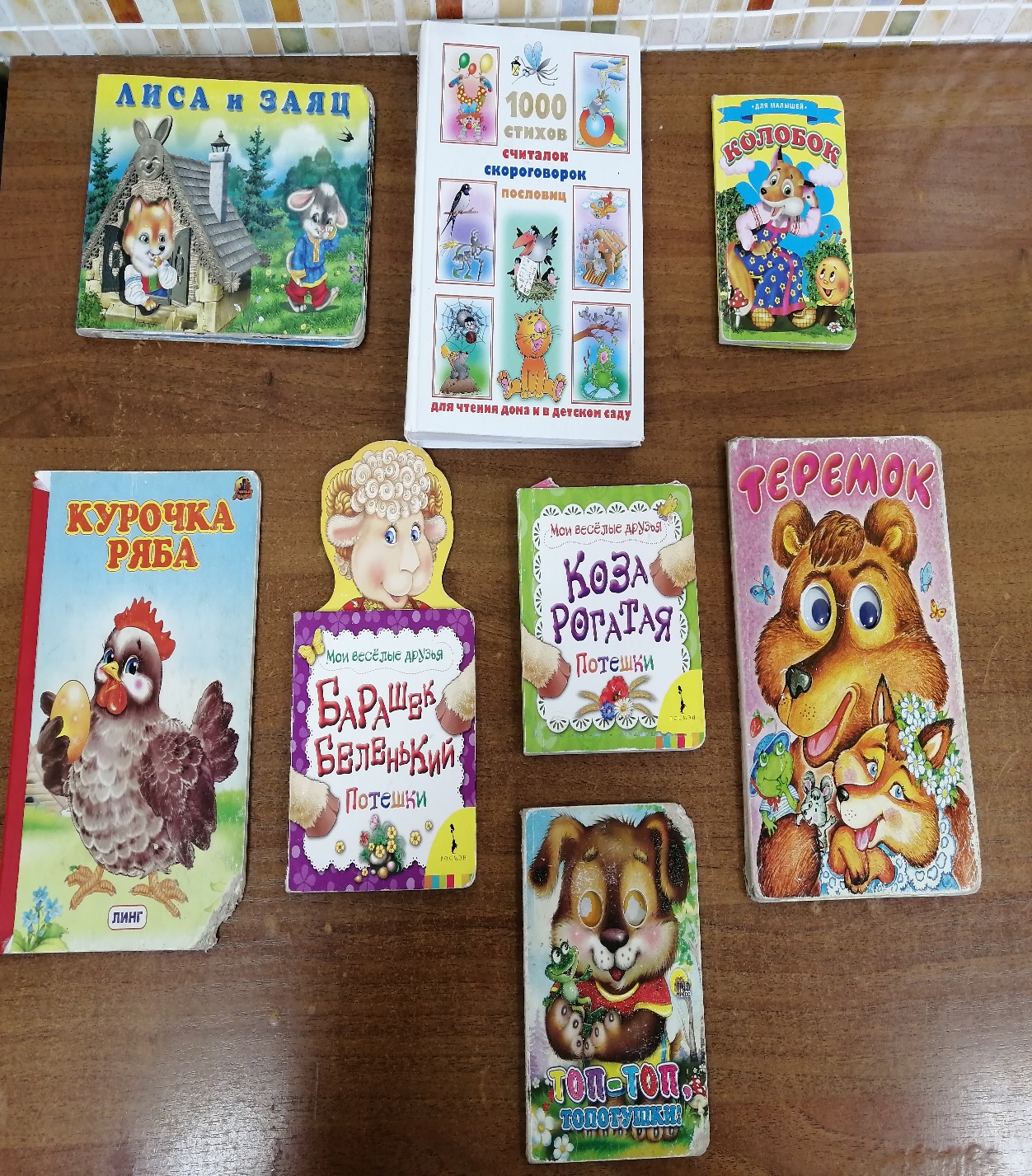 Работа с родителями
Одним из важнейших направлений в деятельности педагога по развитию речи детей является взаимодействие с родителями
Беседа с родителями:
 «Роль устного народного творчества в жизни дошкольников»
Консультация для  родителей : 
«Фольклор и его значение в развитии
 речи  дошкольников
Консультация для родителей: 
«Народные игры  как средство  духовно-нравственного воспитания»
Результаты:
* у детей появился интерес к народному творчеству, художественной литературе;

* обогатился словарный запас детей новыми словами, образными выражениями, употребляющимися в произведениях устного народного творчества;
 * речь детей стала более выразительной, эмоционально-окрашенной;

*  расширились детские представления об окружающем мире.
Детей с малого возраста следует учить восприятию фольклорных текстов, воспитывать интерес к языковому богатству, формировать у них умение слушать и слышать устное народное творчество. Целенаправленная работа по ознакомлению детей с устным народным творчеством разовьет у детей познавательный интерес к познанию русской культуры. Тогда постепенно перед детьми откроется сила народного слова.
РАЗВИТИЕ РЕЧЕВОЙ АКТИВНОСТИ ДЕТЕЙ РАННЕГО ВОЗРАСТА ПО СРЕДСТВАМ ПАЛЬЧИКОВЫХ ИГР.


воспитатель
Малинина О.С.
В настоящее время сложилась устойчивое направление раннего развития детей. Современные мамы уделяют этой тенденции повышенное внимание. Каждая мама желает, чтобы ее ребенок вырос умным, сообразительным, здоровым и благоразумным человеком.
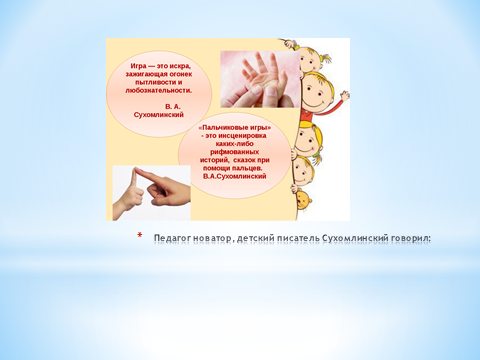 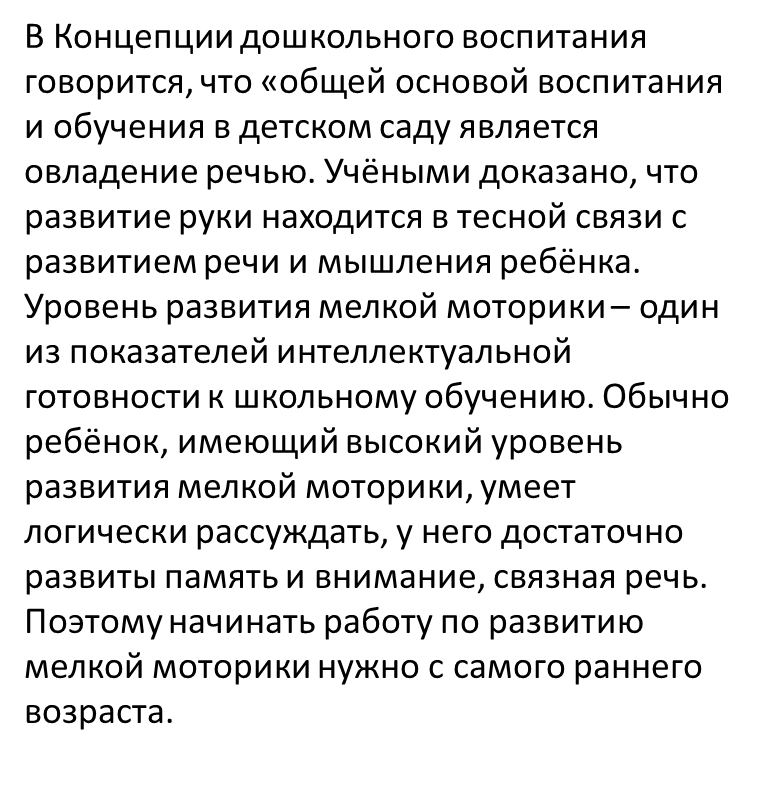 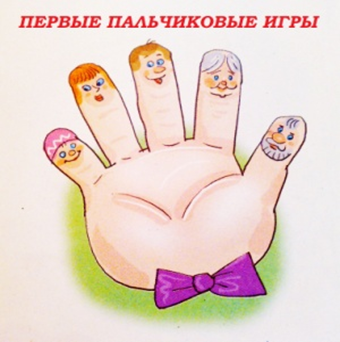 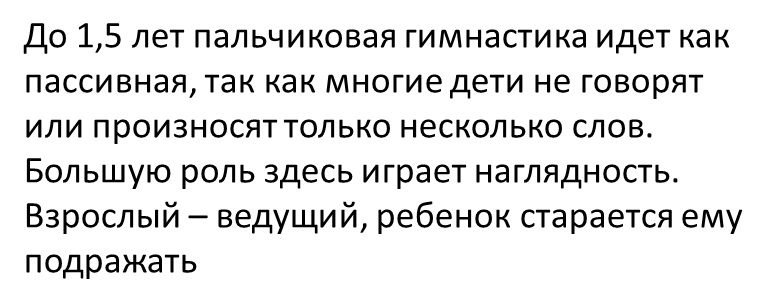 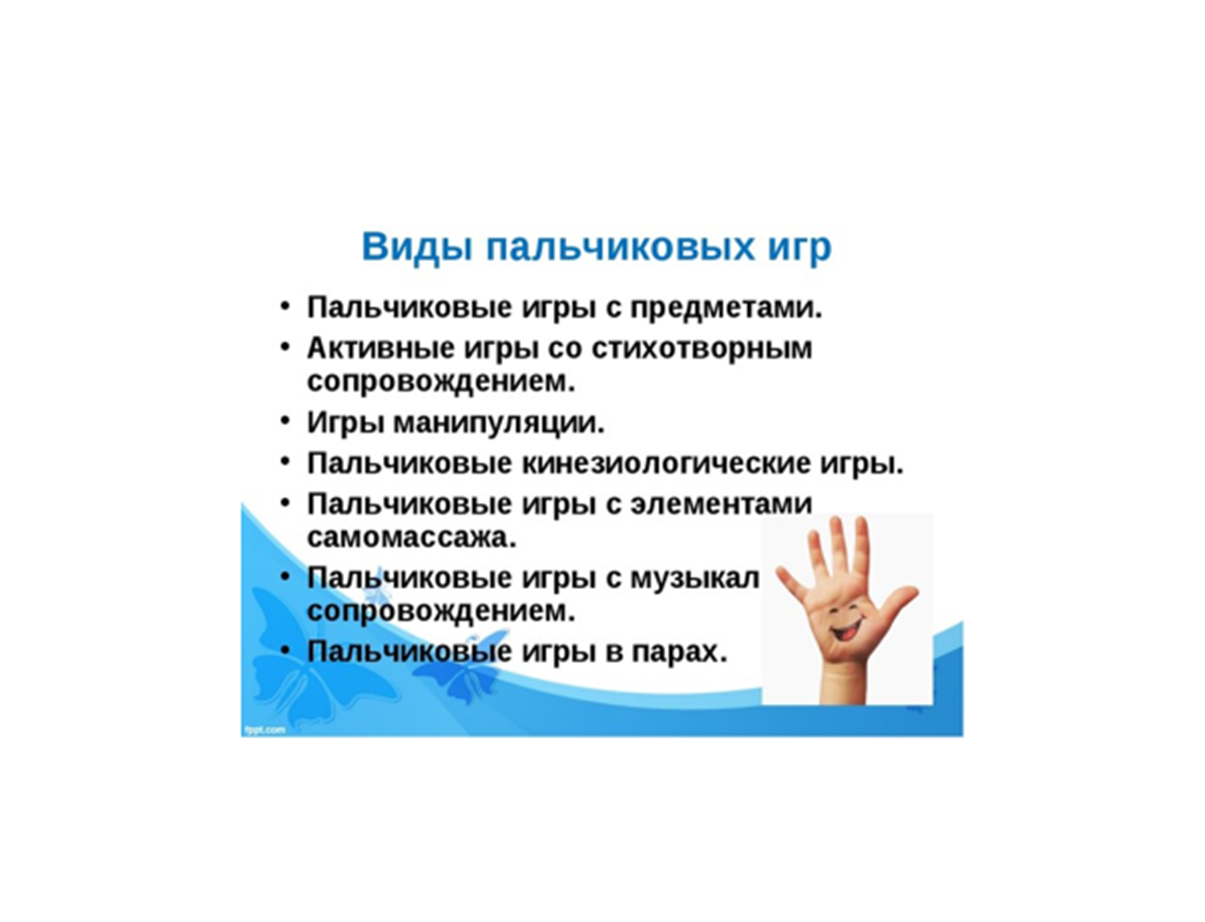 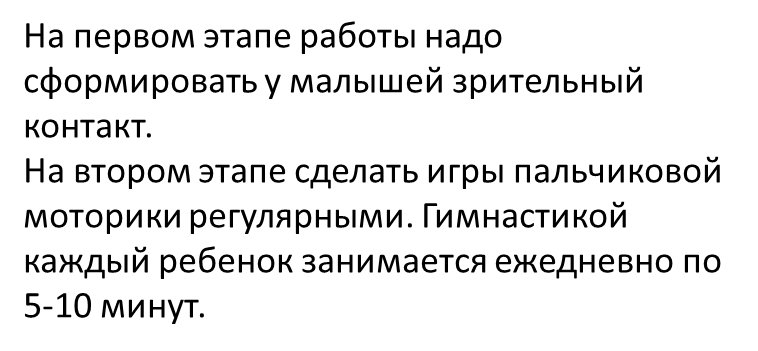 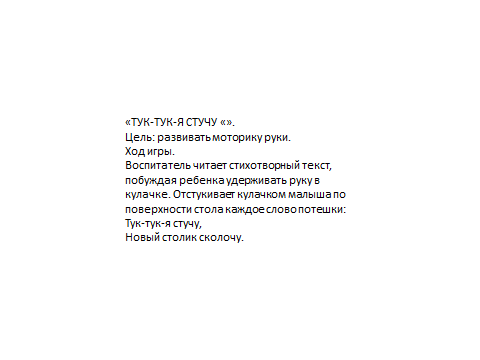 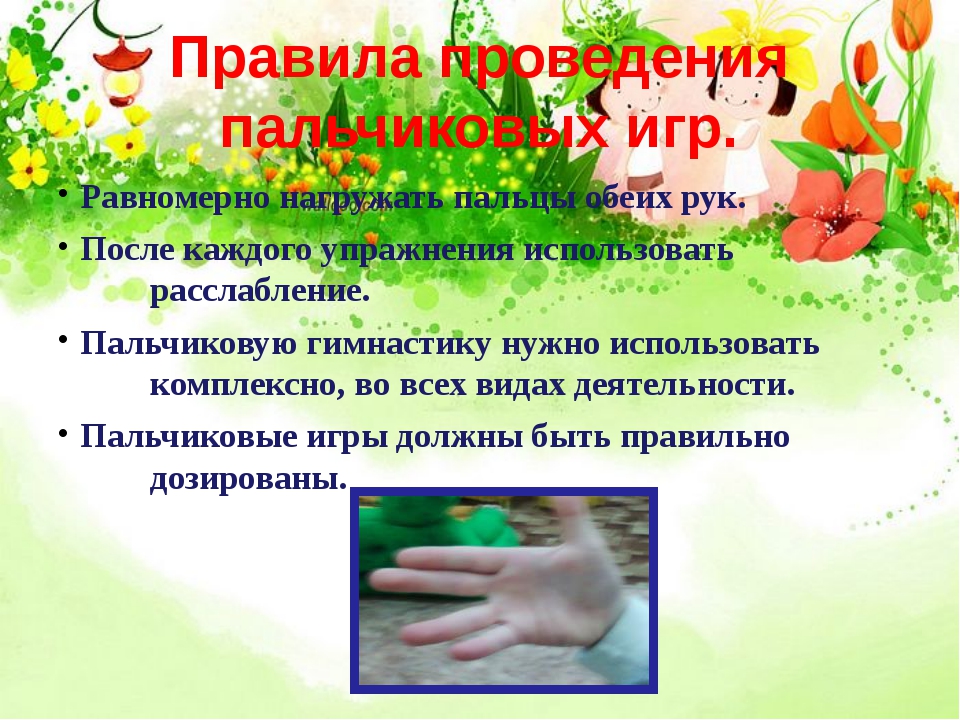 Игры с пальчиками - это не только стимул для развития речи и мелкой моторики, но и один из вариантов радостного общения. Простые движения помогают убрать напряжение не только с самих рук, но и расслабить мышцы всего тела. Они способны улучшить произношение многих звуков. Чем лучше работают пальцы и вся кисть, тем лучше ребенок говорит.
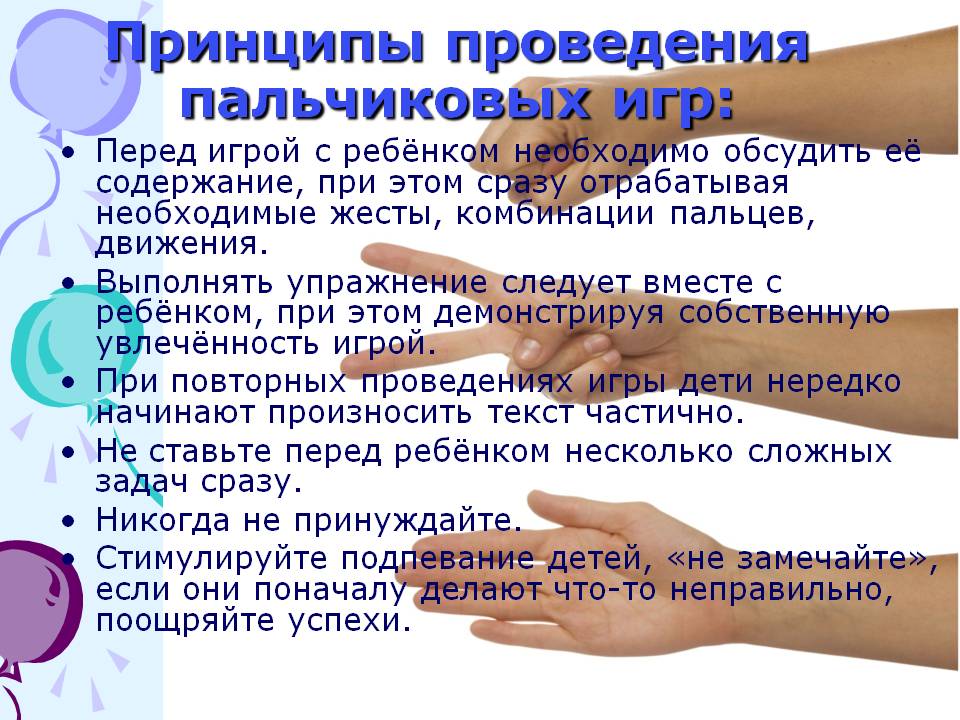 Использование сказкотерапии на занятиях по развитию речи и в повседневной жизни.




Учитель-логопед                        Красильникова С.Г.
АКТУАЛЬНОСТЬ



В настоящее время увеличивается количество детей дошкольного возраста, имеющих сложные дефекты. Кроме того, у многих детей недоразвитие эмоционально-волевой сферы. Они или агрессивны, или замкнуты, многие избегают общения, у многих повышена тревожность, неадекватная самооценка. Дети часто болеют. У них недоразвита общая и мелкая моторика, не сформированы общие речевые навыки (речевое дыхание, голосовые функции), неразвита произвольность ВПФ.
Детей необходимо вовлечь в активный процесс, создать необходимый эмоциональный настрой, постоянно поддерживать интерес к занятиям. Диктуется необходимость использования в работе всех педагогов дошкольных учреждений новых здоровьеразвивающих технологий, методик, приемов работы.
Метод сказкотерапии  - это здоровьесберегающая технология, которая позволяет в рамках сказки решать и обучающие, и коррекционные, и воспитательные задачи.
Поэтому использование этой технологии в педагогической практике будет способствовать:
1.	Созданию благоприятного эмоционального фона на занятии, развитию эмоционально-волевой сферы (развитие произвольности движений, поведения, самоконтроля), улучшению общего самочувствия детей, снижению тревожности, воспитанию адекватной самооценки.
2.	Совершенствованию лексико-грамматических средств языка (расширению словарного запаса, развитию монологической и диалогической речи, повышению эффективности игровой мотивации детской речи) и увеличению объема общей осведомленности.
3.	Коррекции и развитию голосовых (чувства ритма, тембра, силы голоса) и дыхательных функций.
4.	Нормализации мышечного тонуса, овладение навыками релаксации.
5.	Развитию взаимосвязи различных анализаторов: зрительного, слухового и двигательного; улучшению всех видов памяти; показателей объёма, устойчивости и распределения внимания.
6.	Использование элементов психогимнастики и логоритмики в сказкотерапии позволяет скоординировать речь с движением и дыханием, дети научатся понимать выражения лица, жесты, движения тела и интонации.
7.	Воспитанию инициативности, активности, интереса к занятиям, коллективного взаимодействия, эффективности образовательного процесса.
В соответствии с ФГОС модель выпускника:
достаточная речевая активность, инициативность, любознательность, эмоциональная отзывчивость, самостоятельность, адекватная самооценка, способность решать интеллектуальные и личностные задачи, адекватные возрасту.
Именно метод сказкотерапии с элементами психогимнастики и логоритмики решает эти задачи в условиях дошкольного учреждения.
Основной принцип этого метода - целостное развитие личности.
ФОРМЫ РАБОТЫ:

1.	Анализ сказок
2.	Рассказывание сказок
3.	Постановка сказок
4.	Сочинение сказок (интерпретация известных сказок, сочинение новых)
5.	Медитация на сказку (статическая, динамическая)
6.	Куклотерапия
7.	Сказочная имидж-терапия (преображение с помощью костюмов)
ВИДЫ ЛОГОПЕДИЧЕСКИХ СКАЗОК

1.	Фонетические (на определенный звук, для автоматизации звуков)
2.	Артикуляционные: для постановки звуков (сказка о Язычке)
3.	Сказки по обучению грамоте (о буквах и звуках)
4.	Грамматические сказки (герои?!)
5.	Лексические сказки (игры со словами: обогащение словаря, уточнение значения слов).
 Рубрика «Игры на кухне». Использование круп (рисование на манке…),макаронных изделий, теста, предметов посуды в воспроизведении сказочных сюжетов.
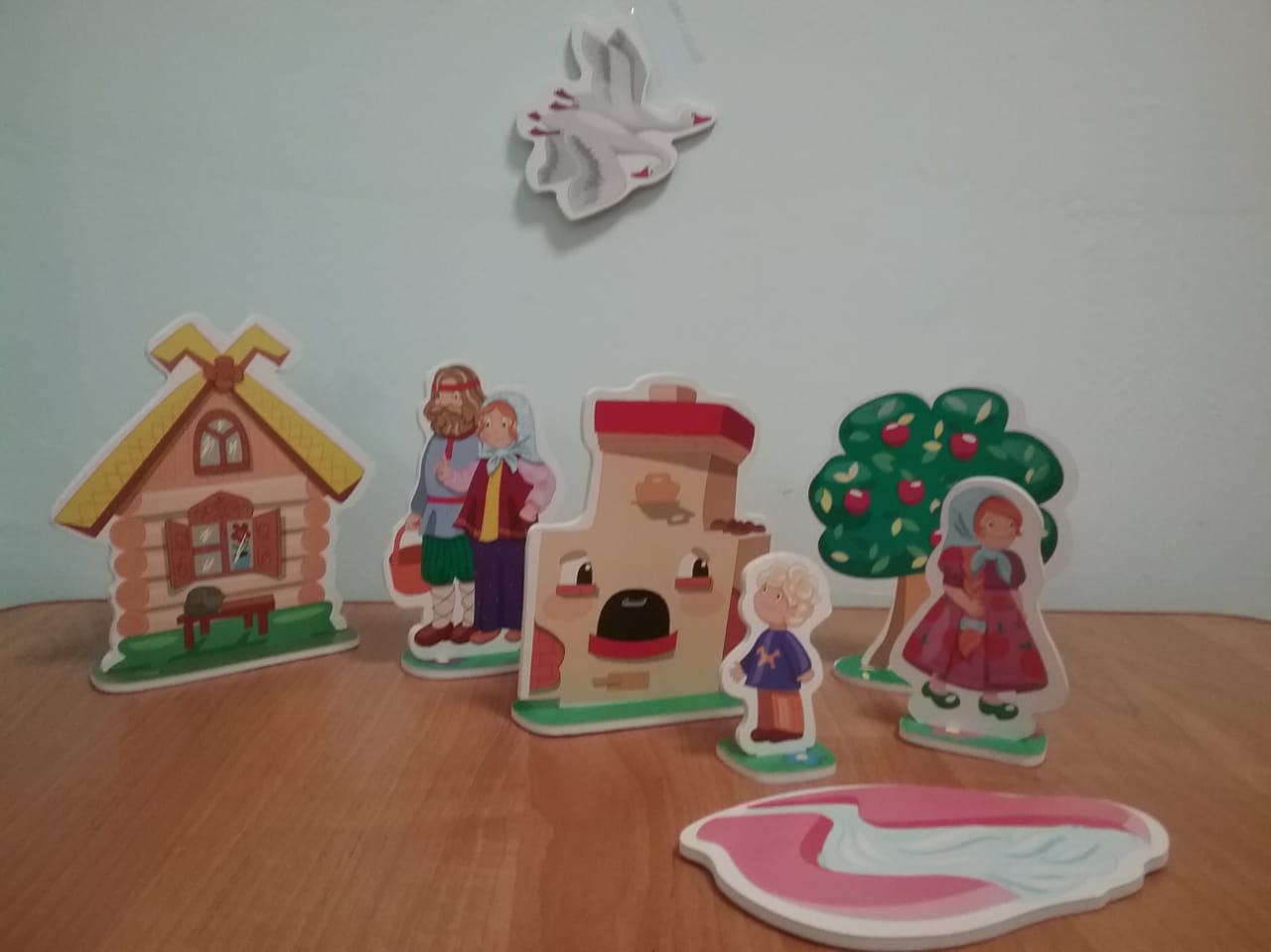 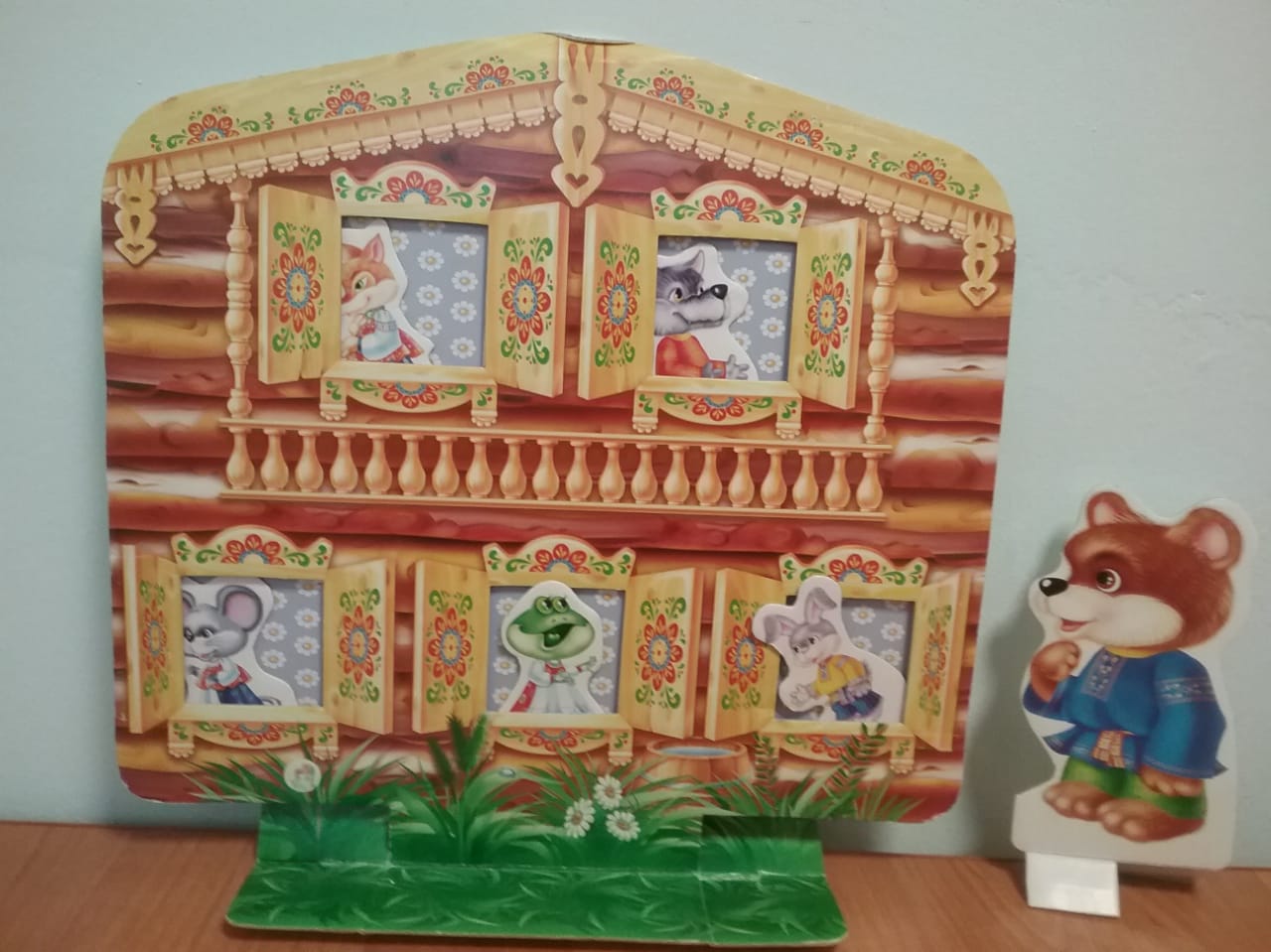 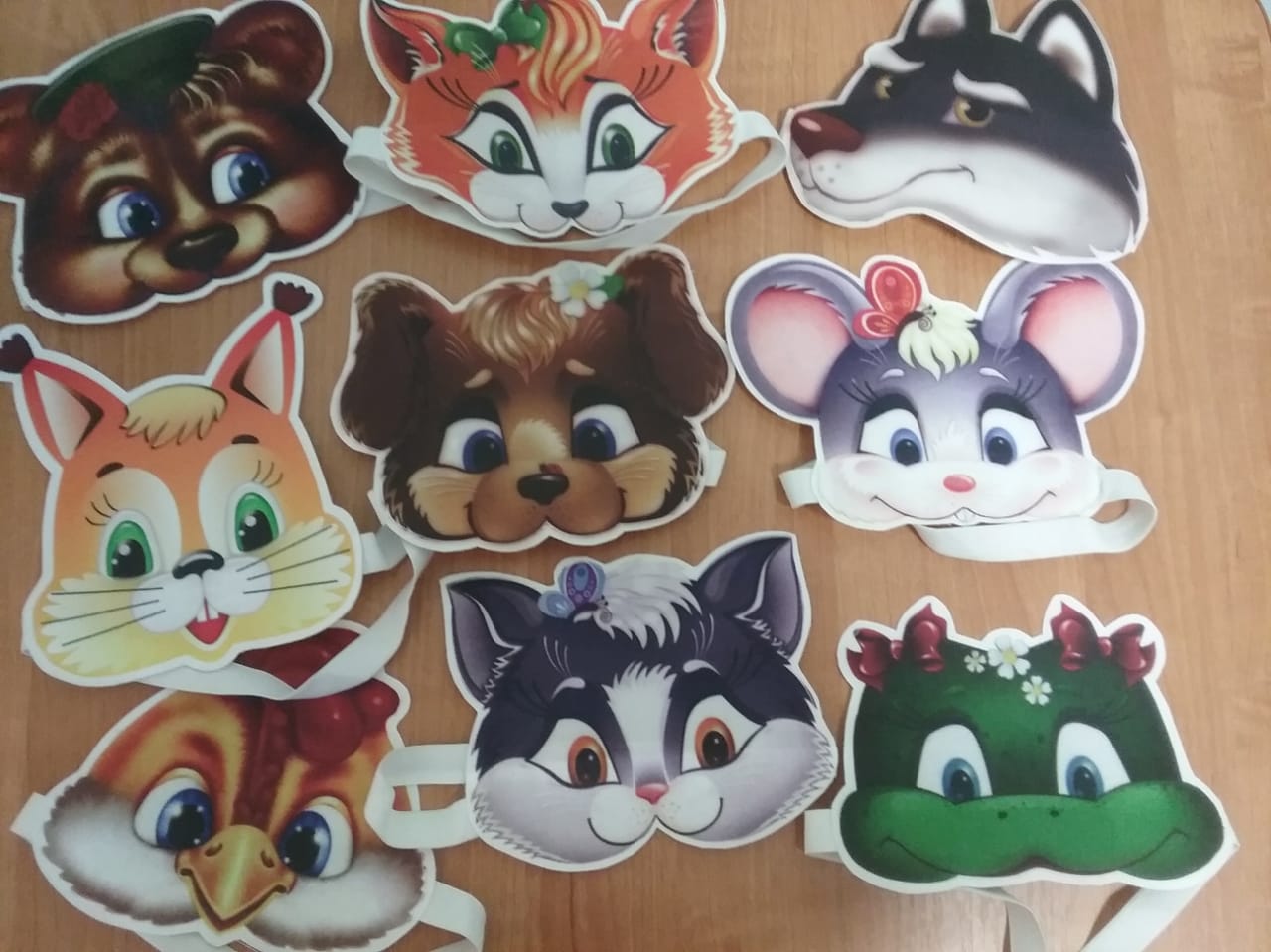 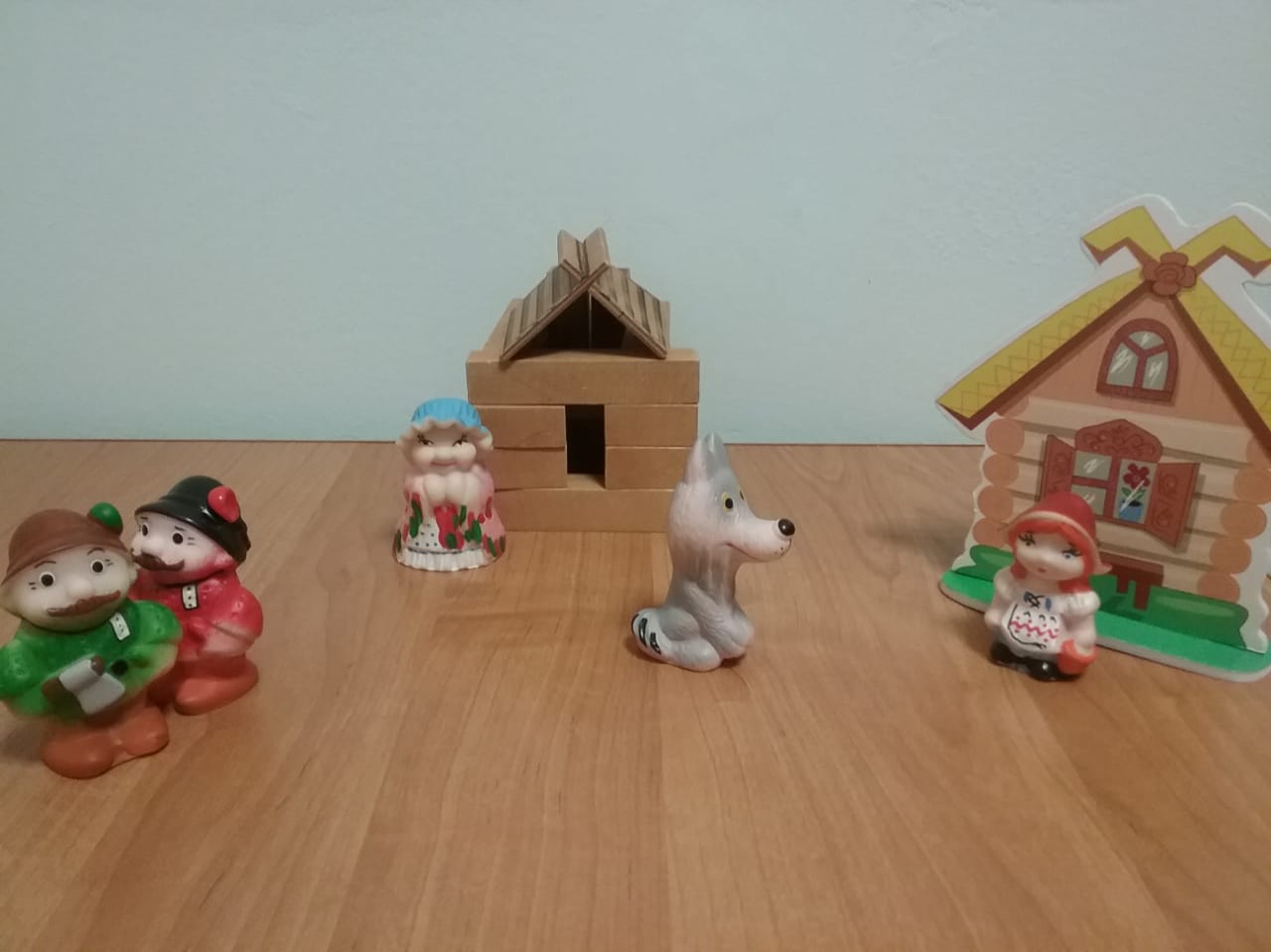 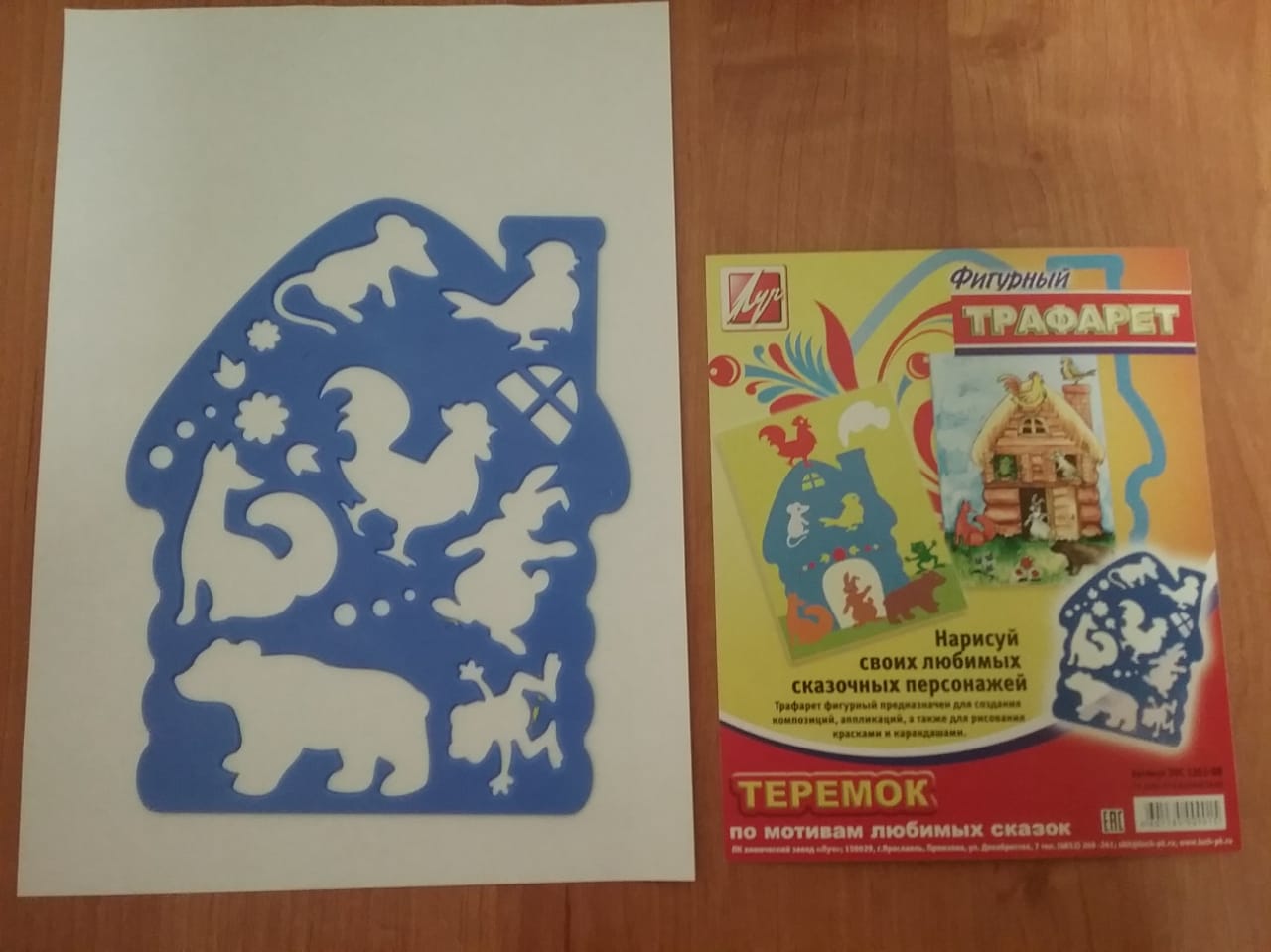 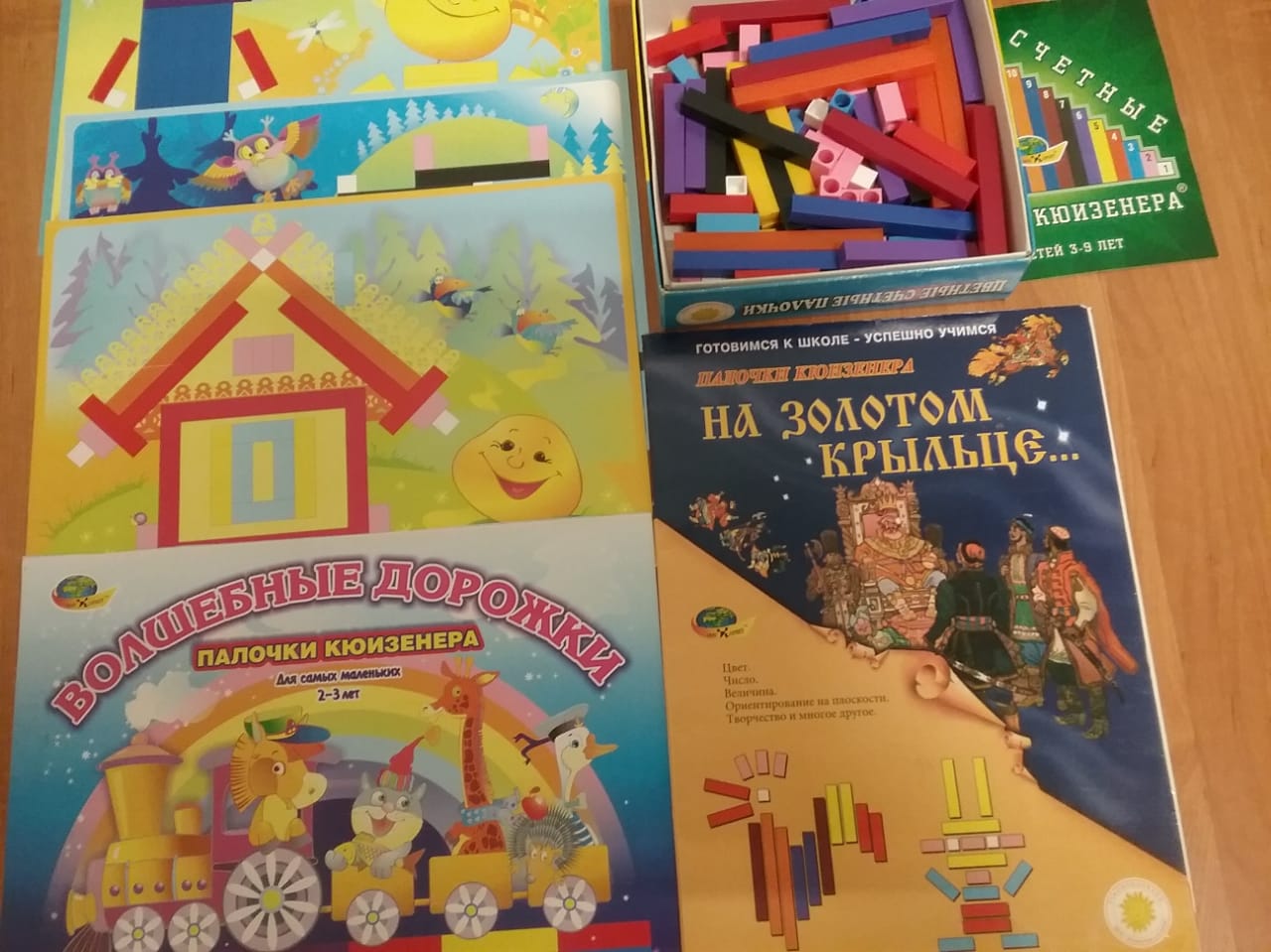 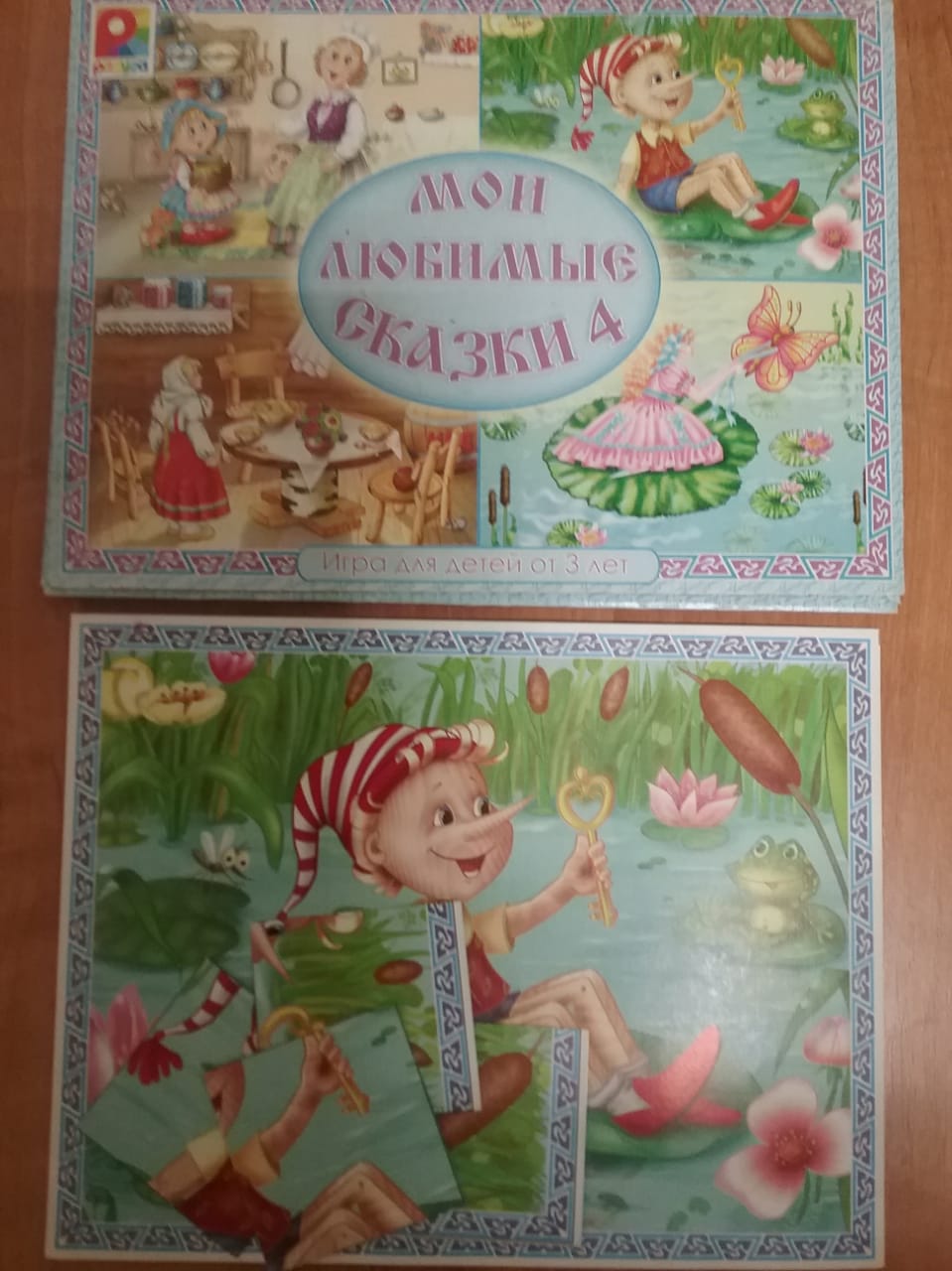 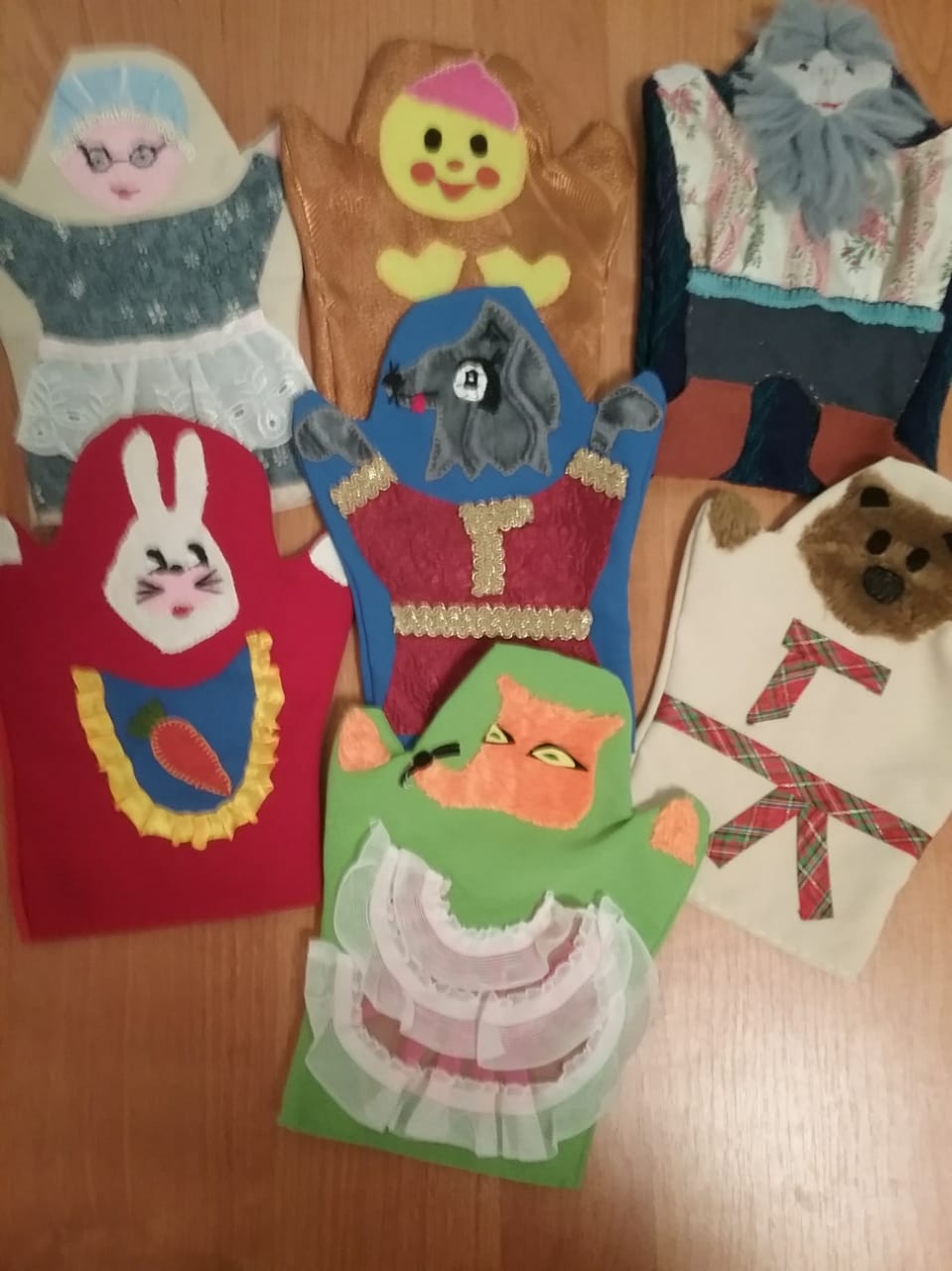 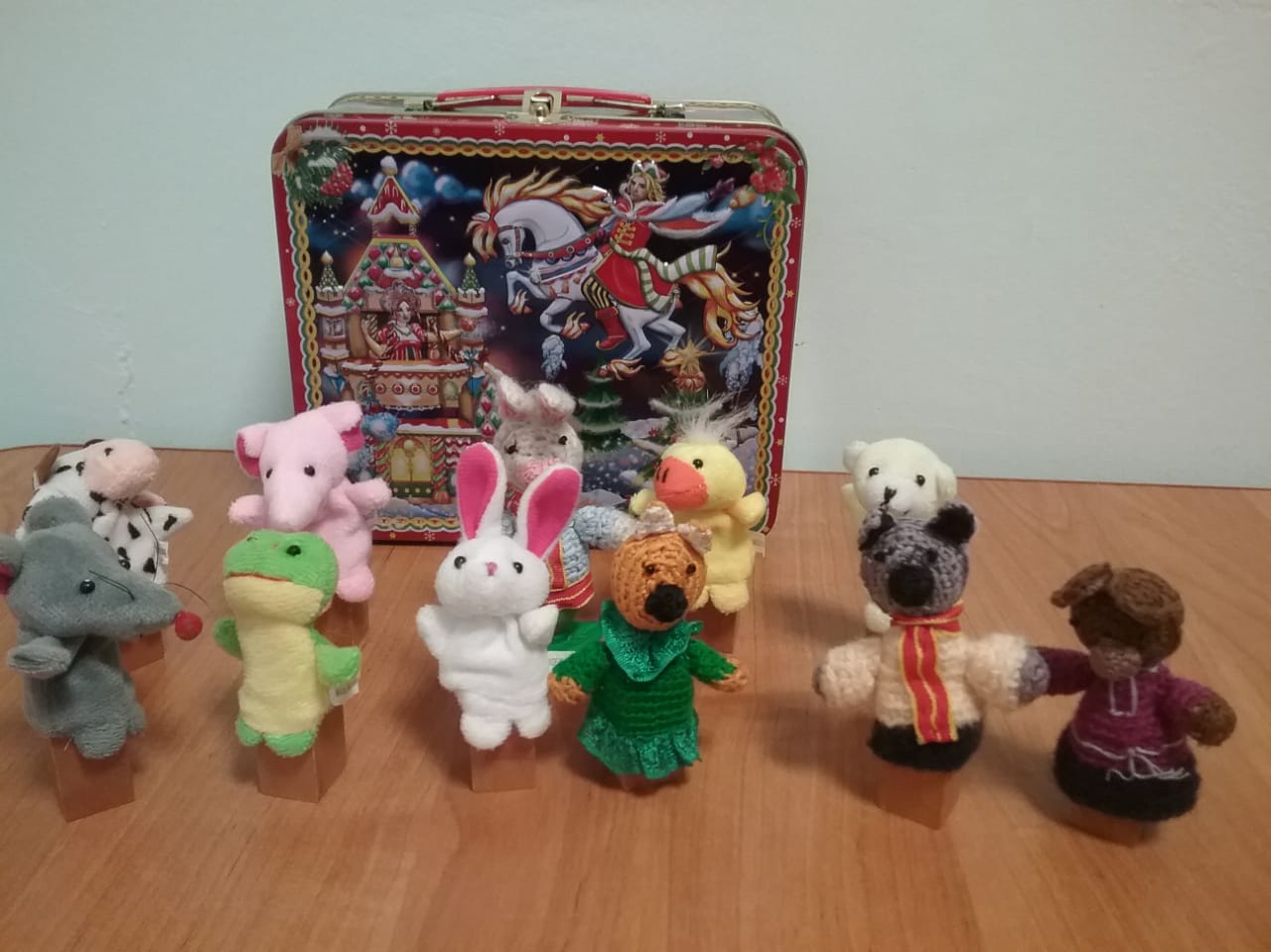 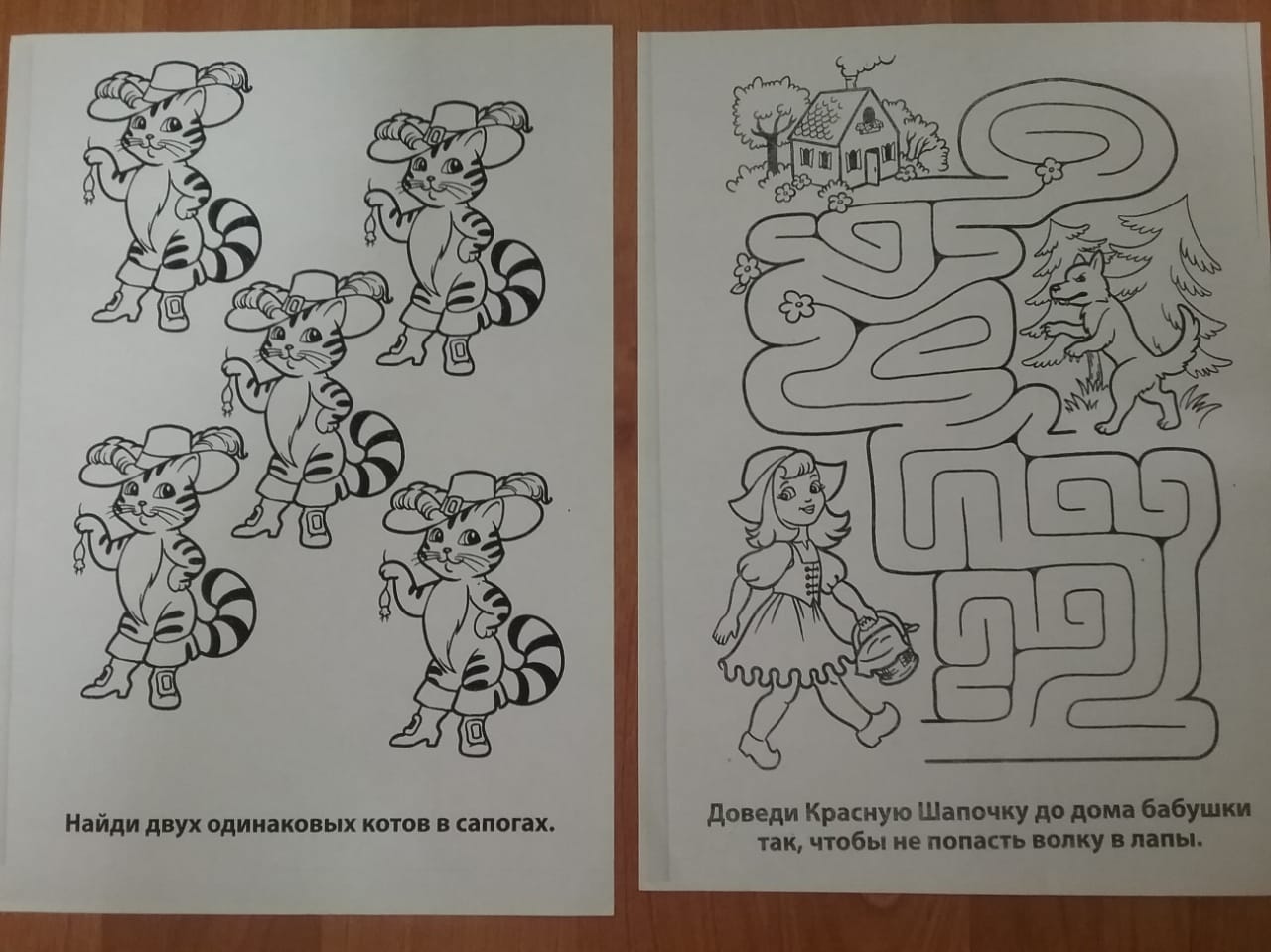 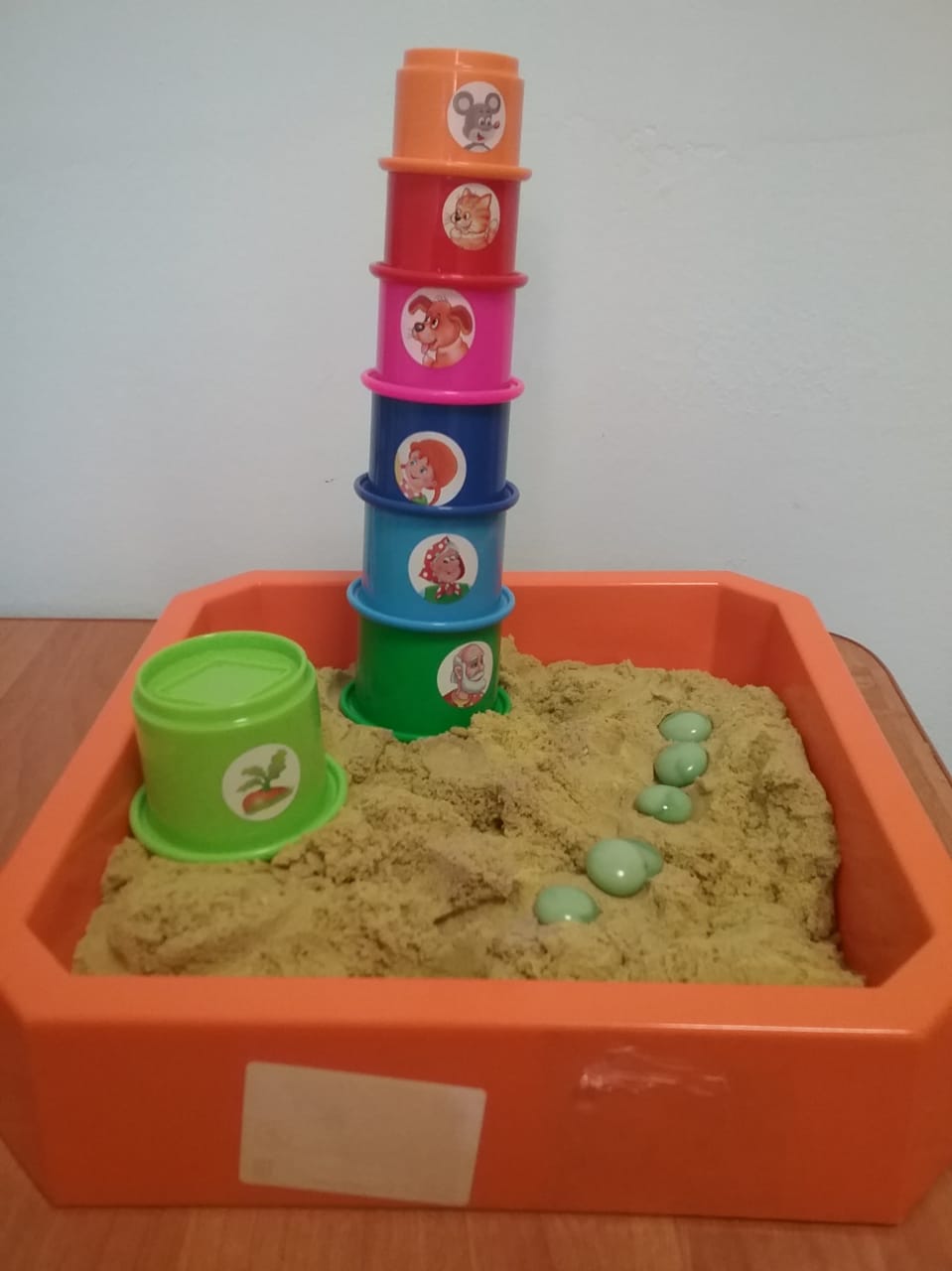 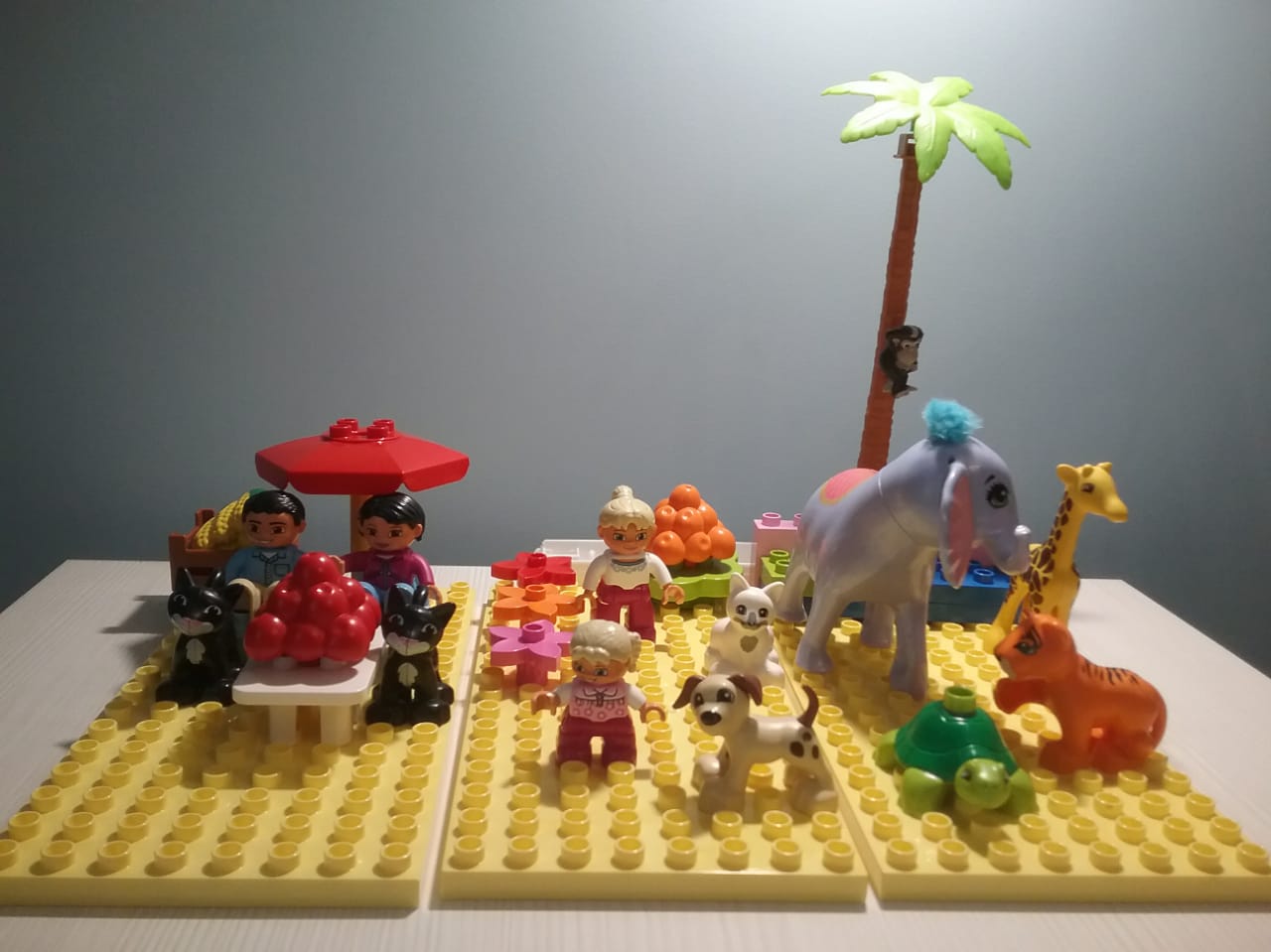 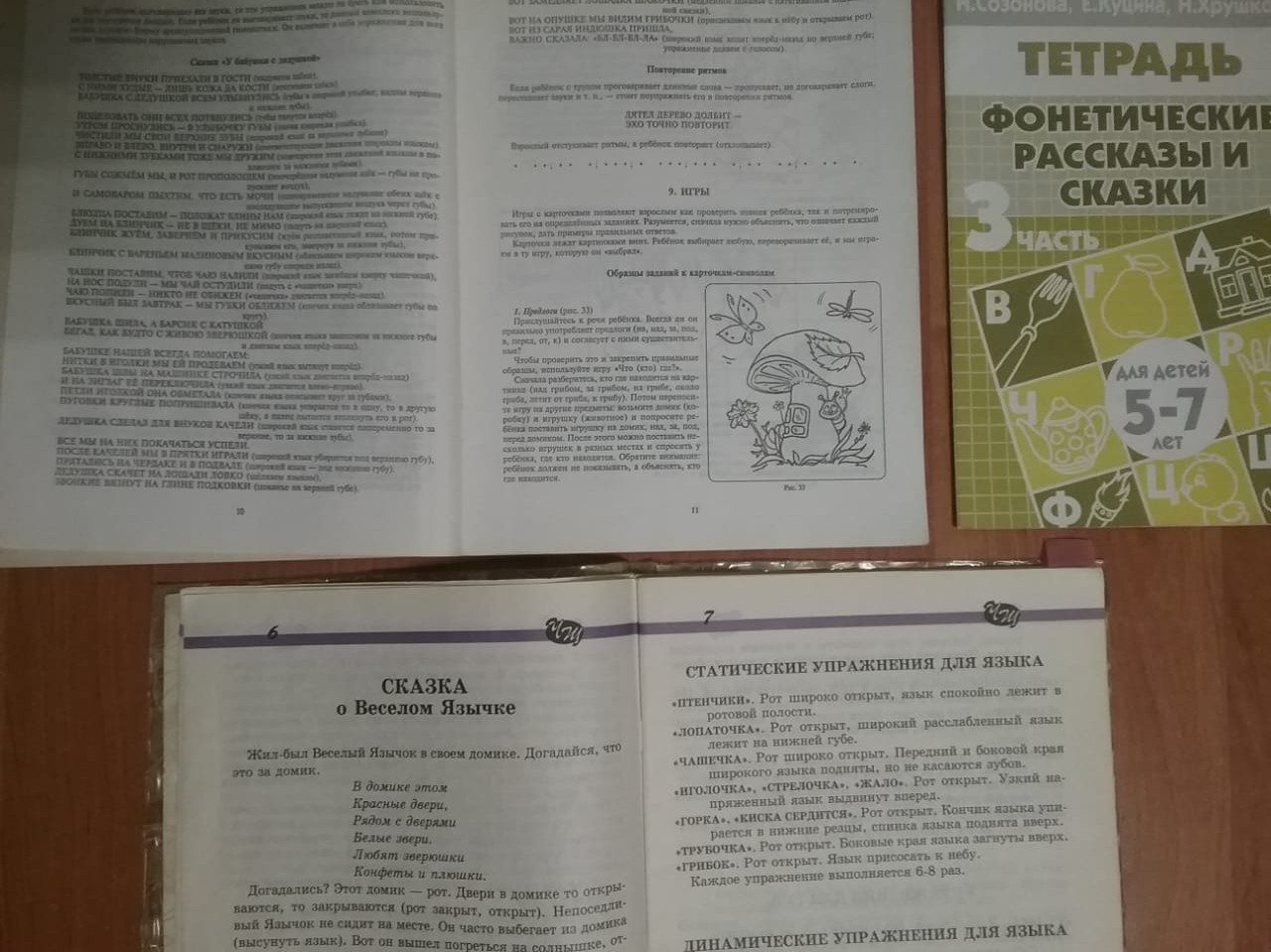 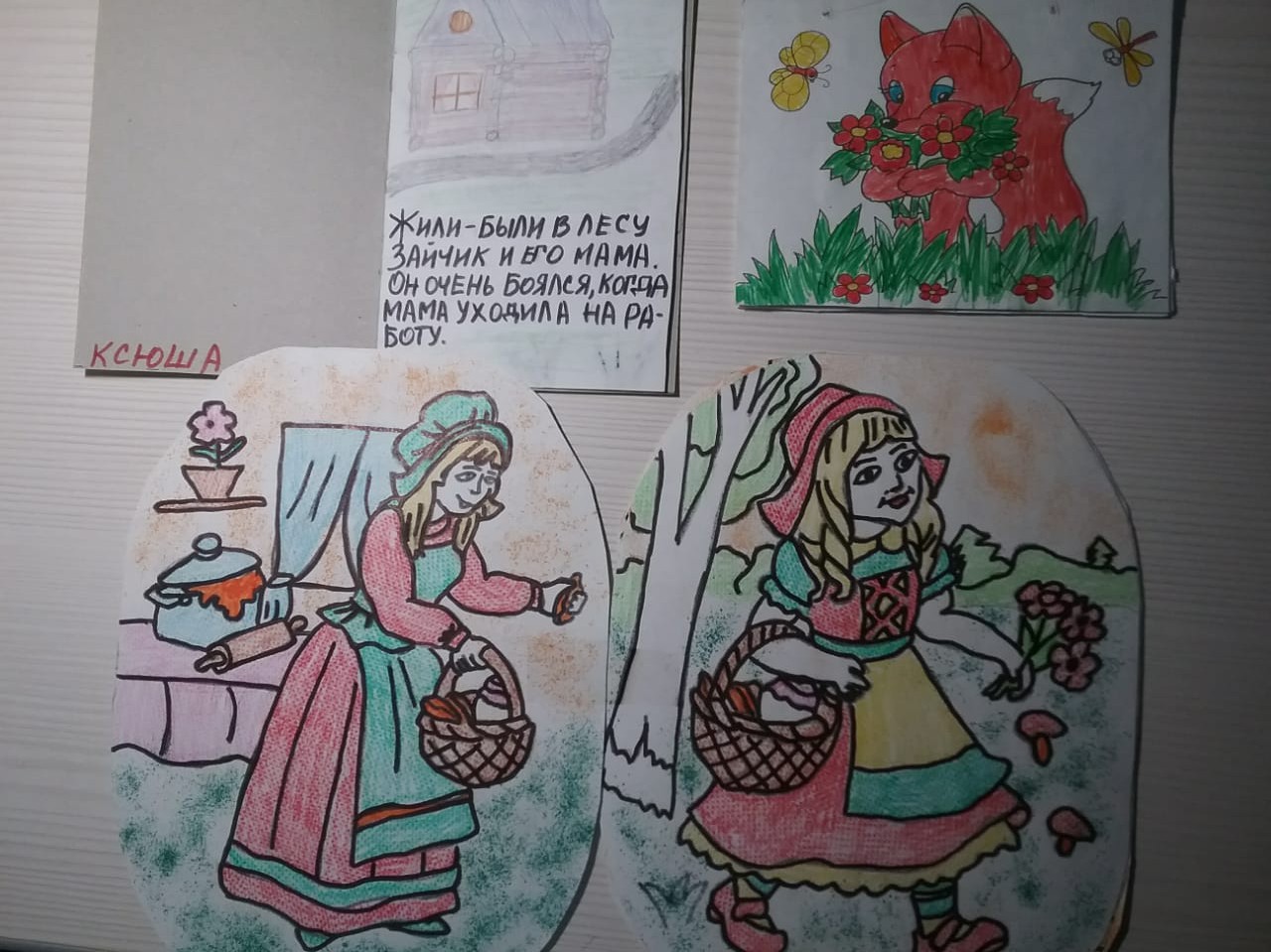 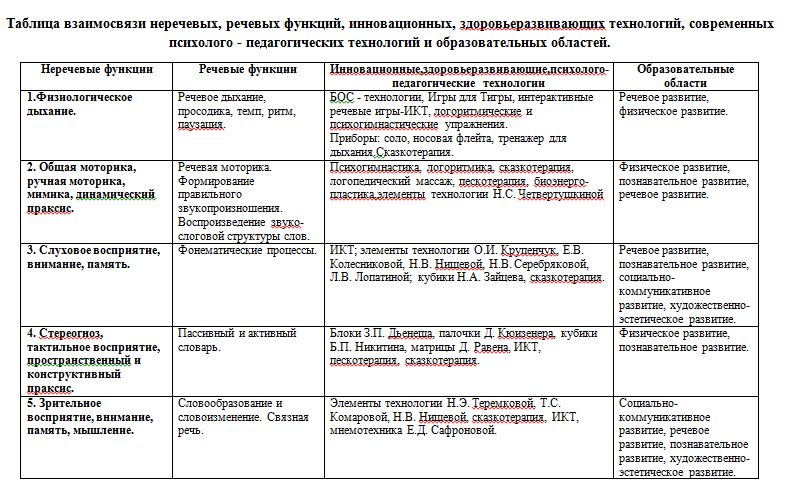 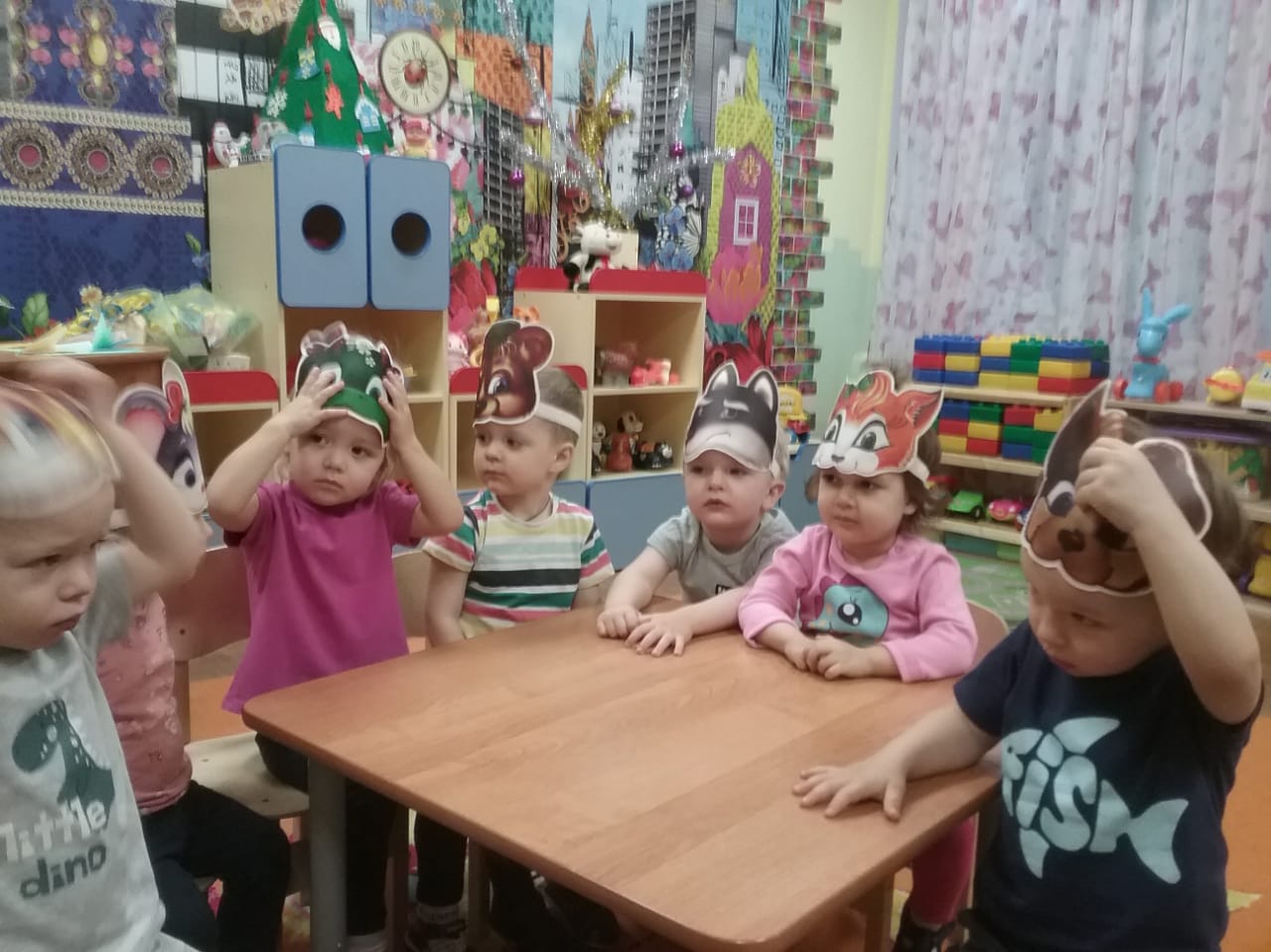 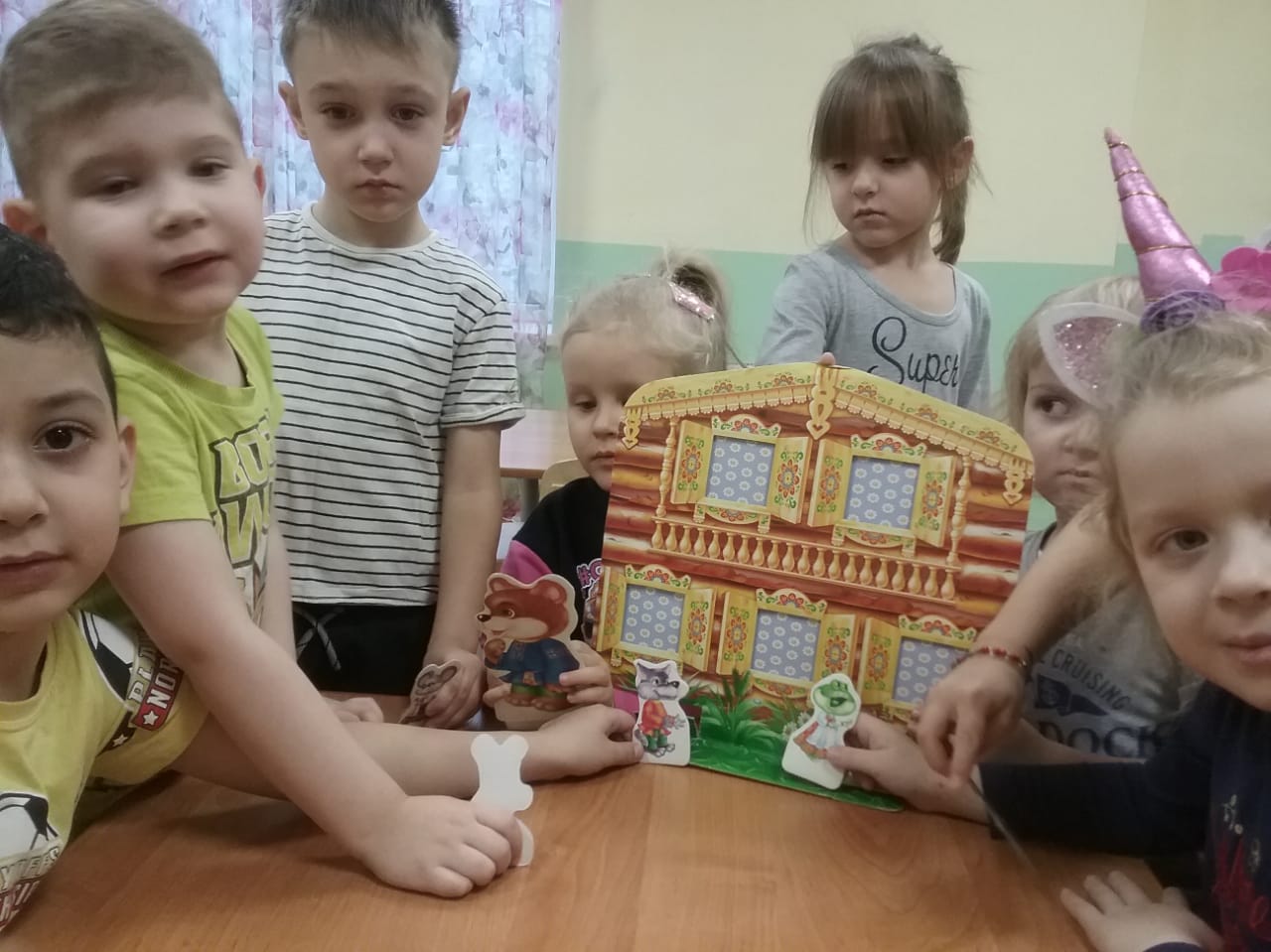 СПАСИБО ЗА ВНИМАНИЕ!